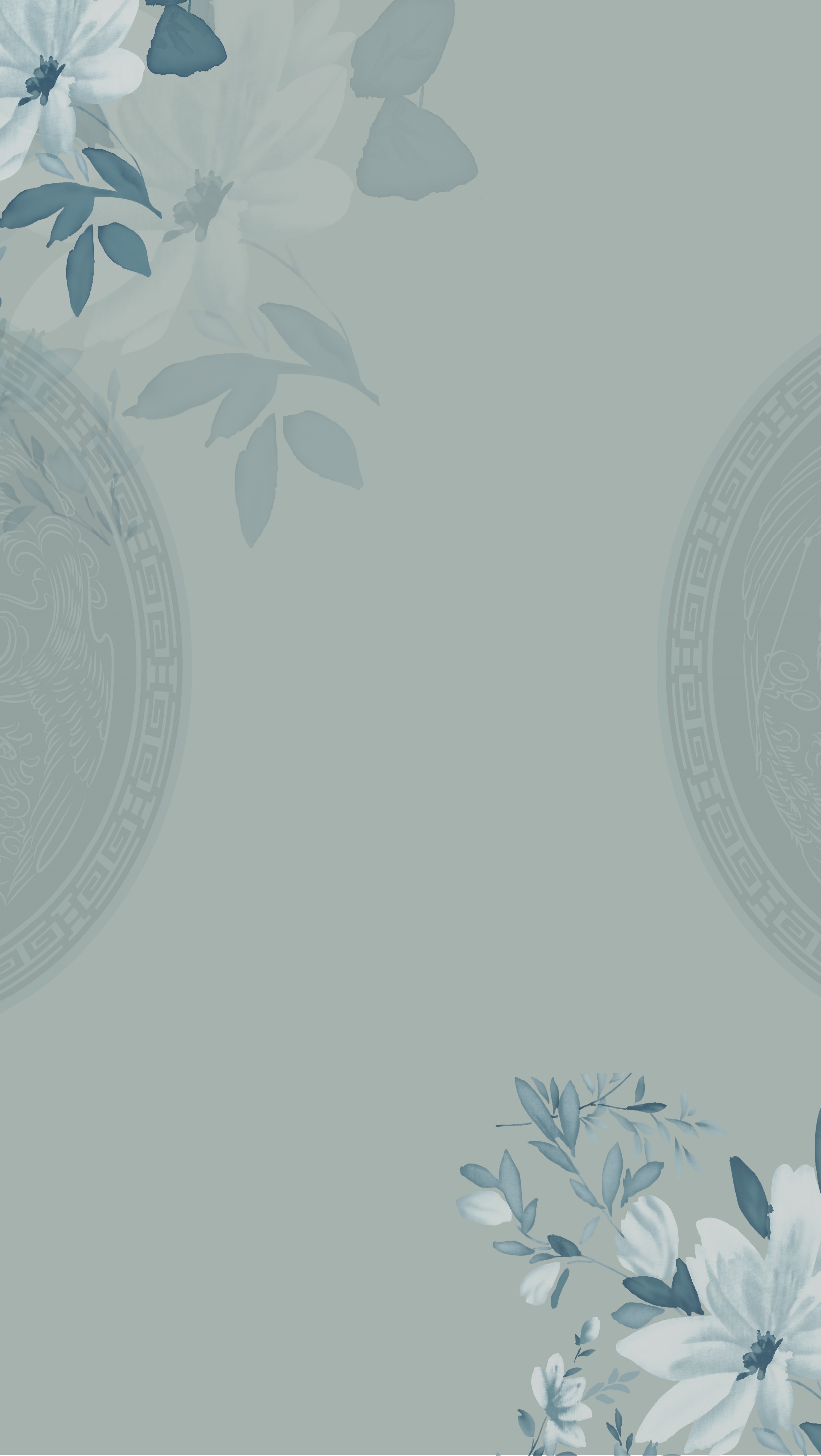 求职者：XXX
ADD YOUR TITLE HERE.ADD YOUR TITLE HERE.ADD YOUR TITLE HERE.ADD YOUR TITLE HERE.
个人简历
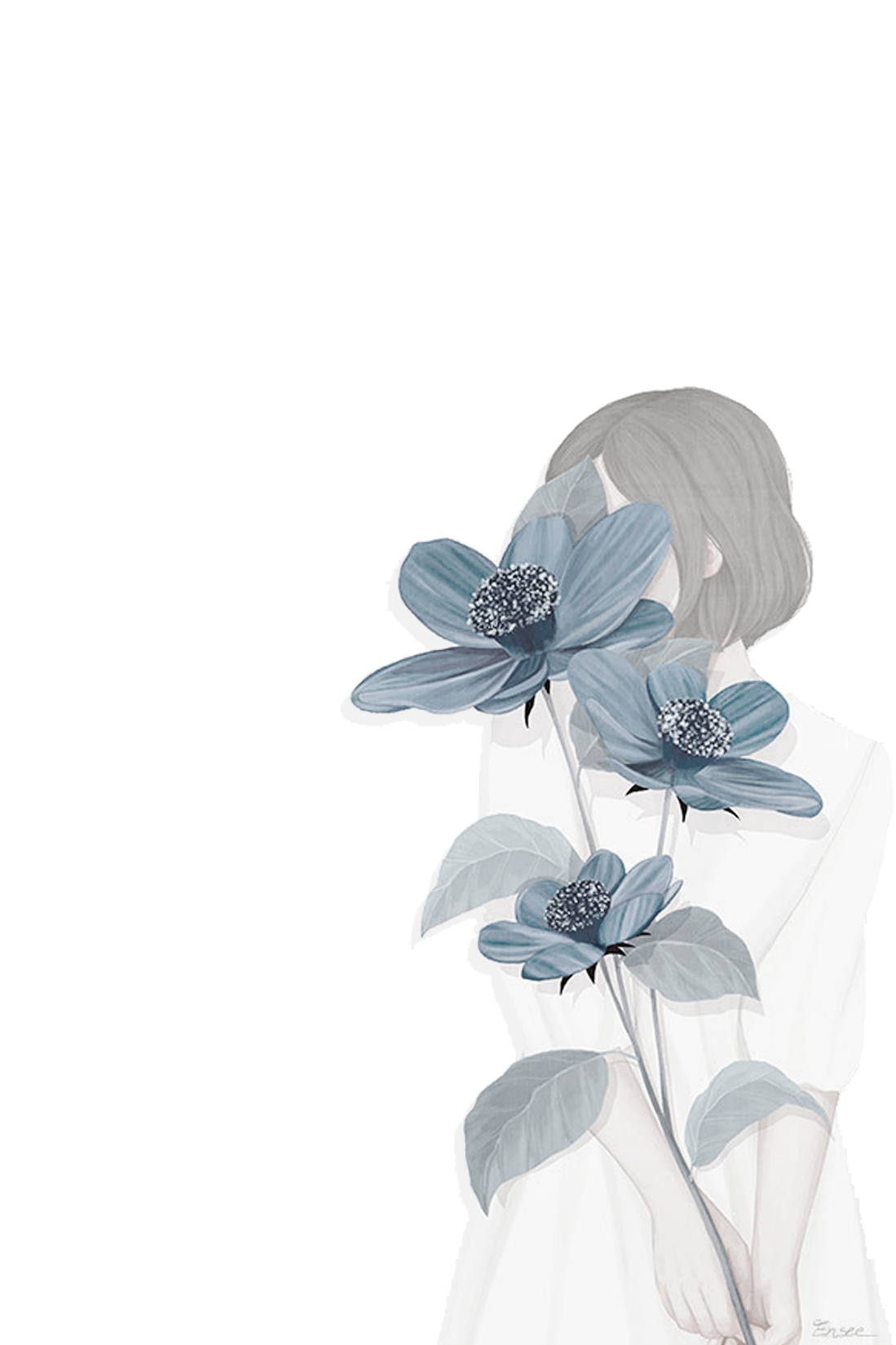 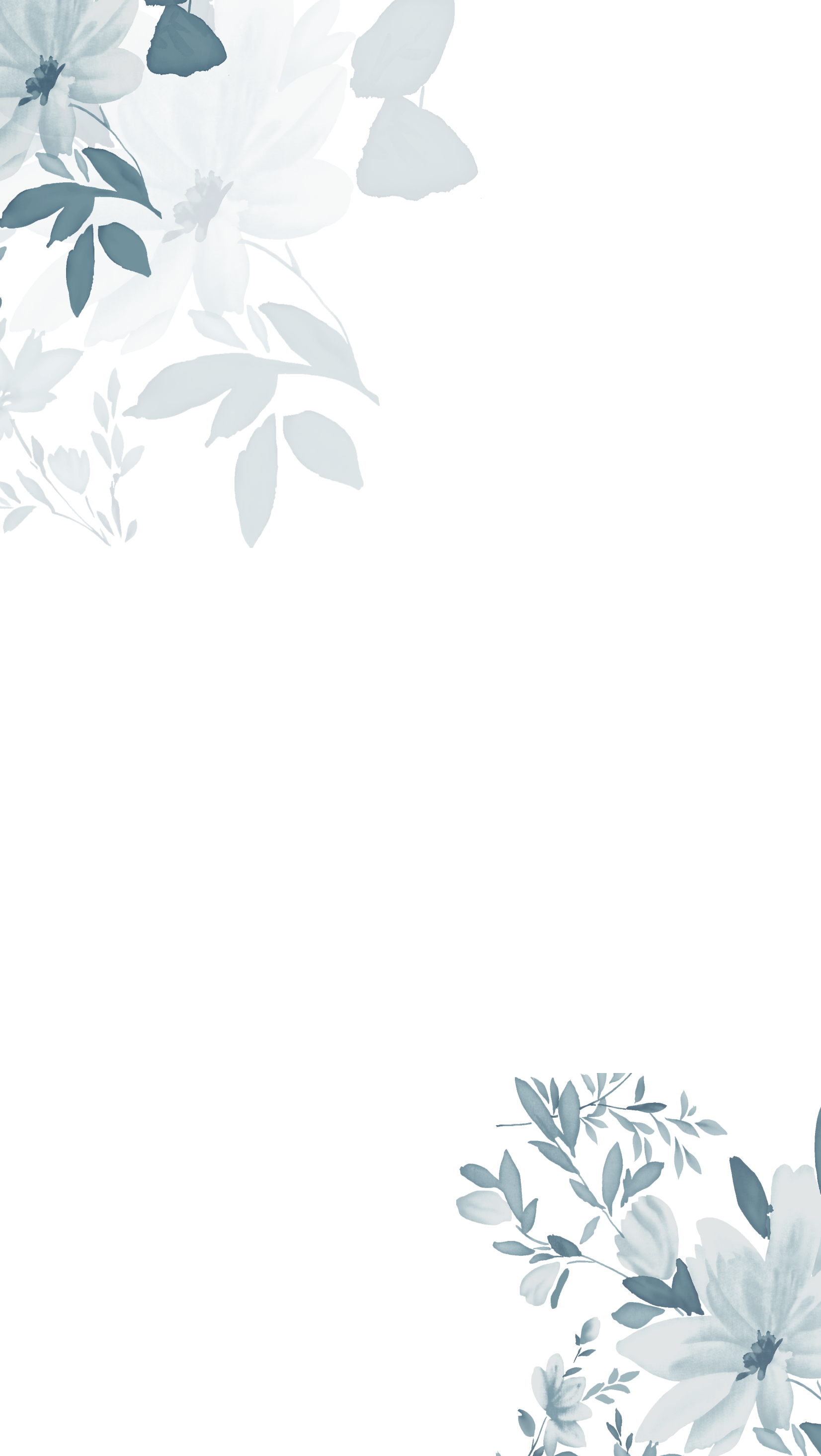 CONTENTS
目录
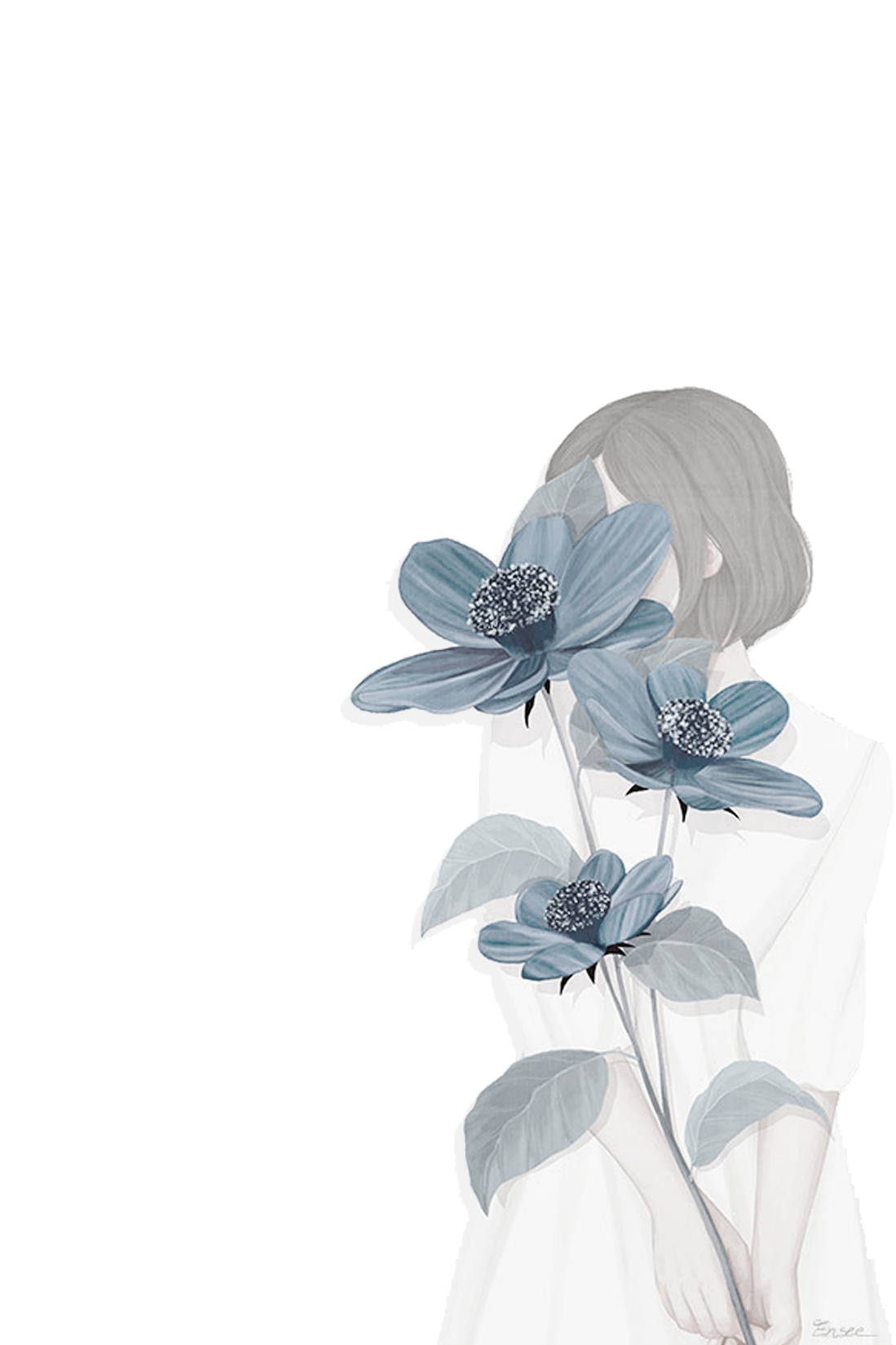 个人信息
01
教育经历
02
荣誉奖励
03
工作实践
04
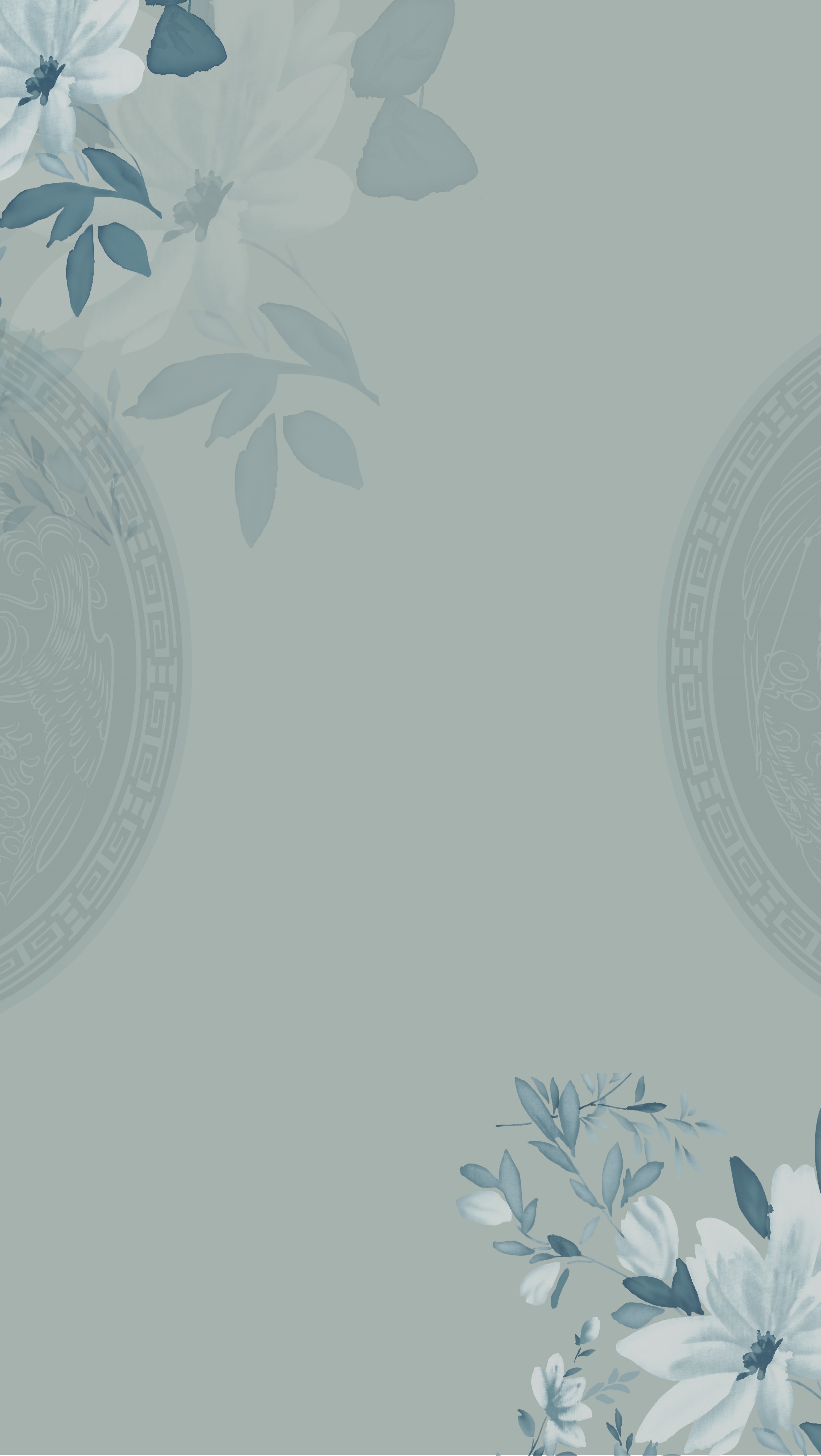 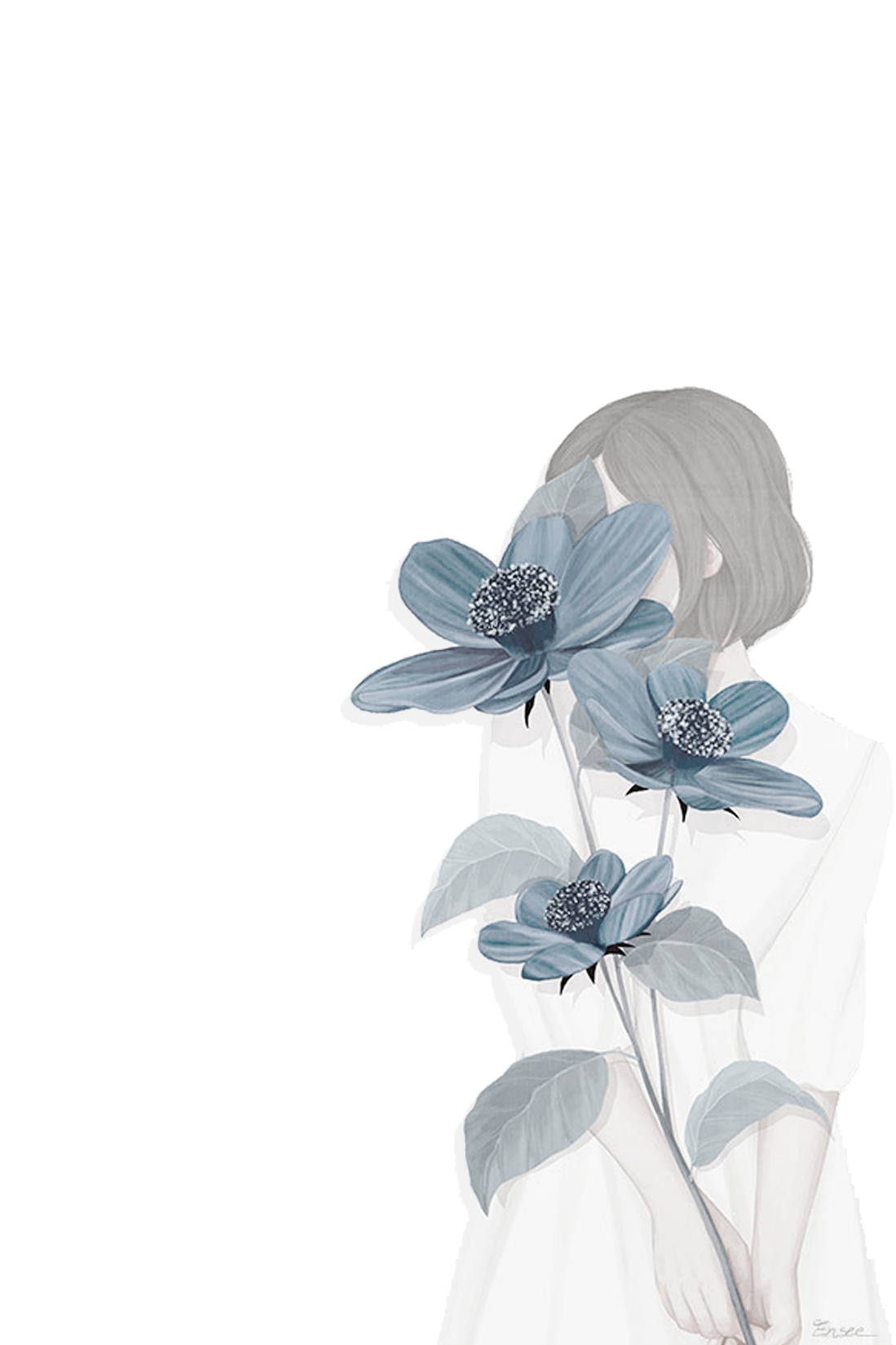 1
Chapter
个人信息
点击此处更换文本，点击此处更换文本 ，点击此处更换文本，点击此处更换文本点击此处更换文本点击此处更换文本点击此处更换文本
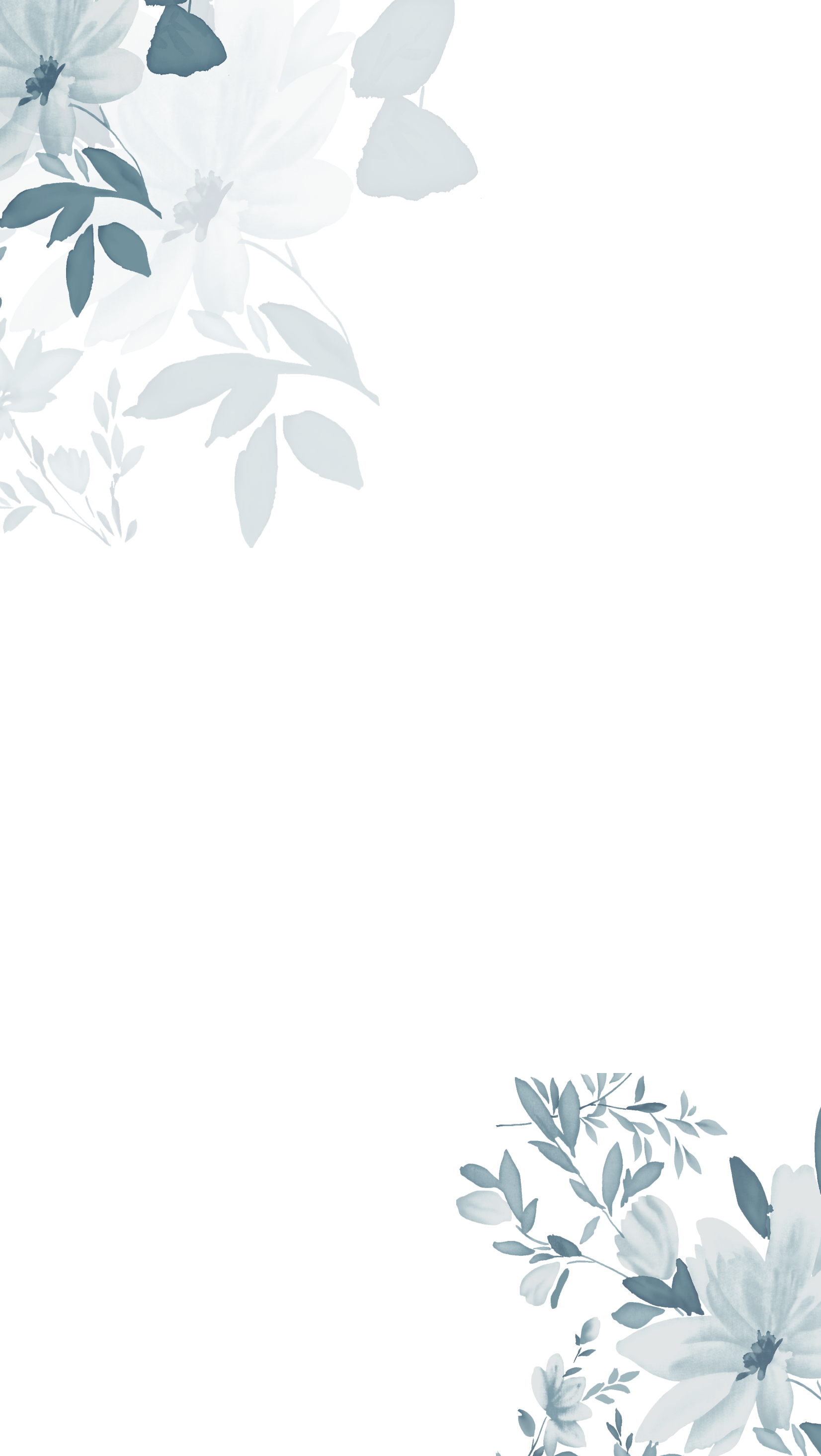 个人信息
标题文本预设
标题文本预设
标题文本预设
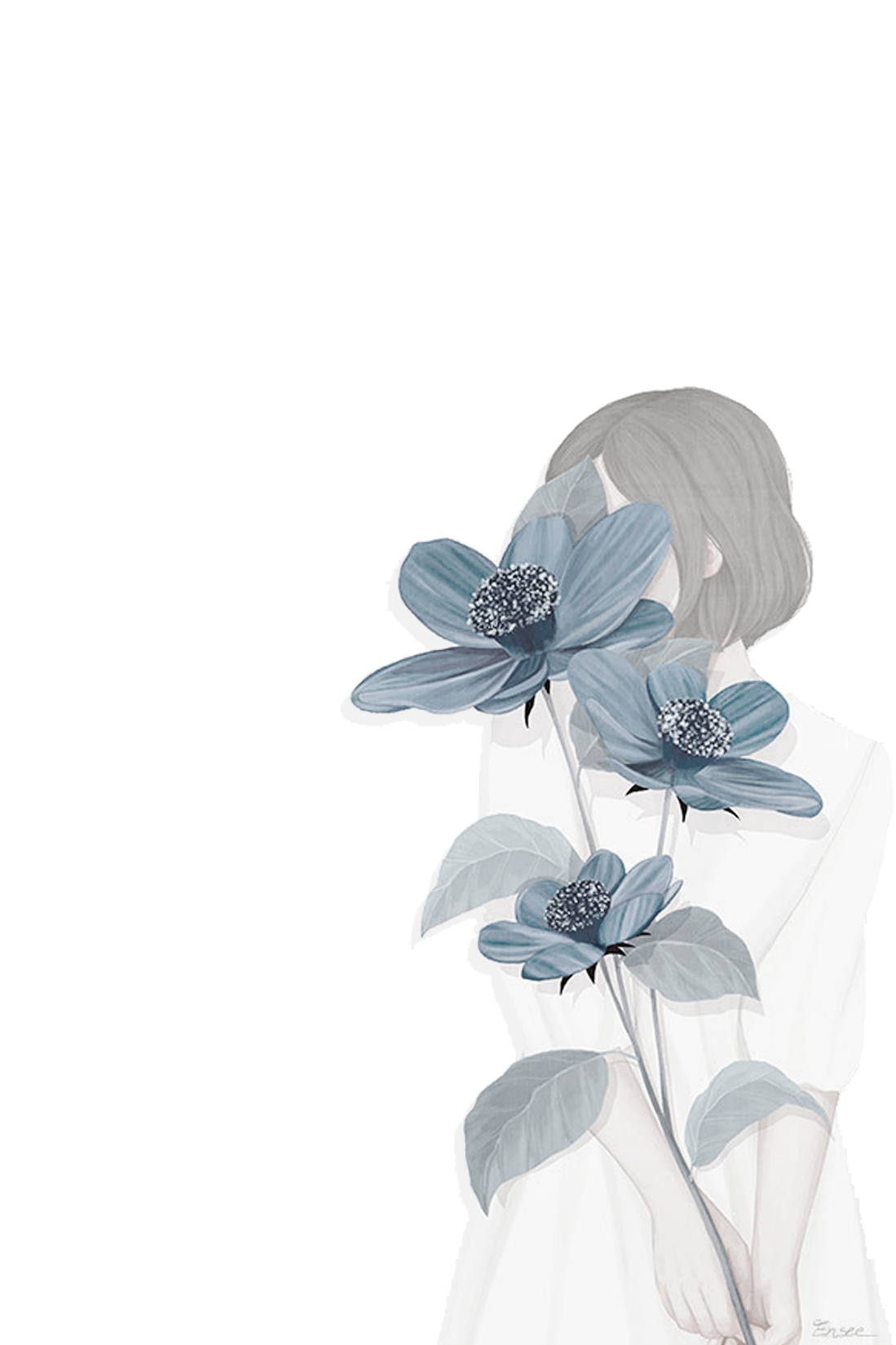 关键词
点击此处更换文本
点击此处更换文本
点击此处更换文本
关键词
关键词
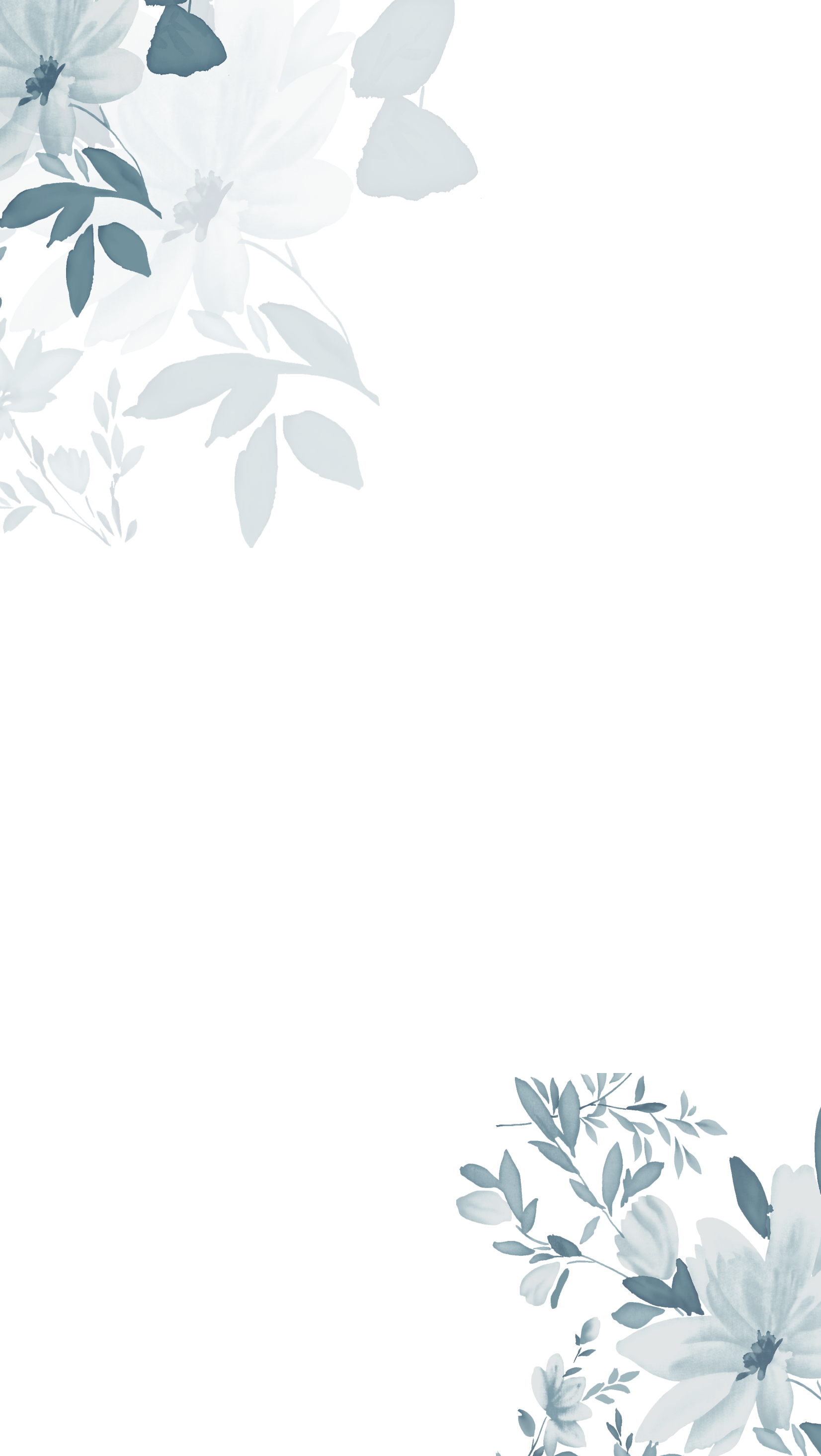 个人信息
B
C
A
标题文本
标题文本
标题文本
点击此处更换文本，点击此处更换文本
点击此处更换文本，点击此处更换文本
点击此处更换文本，点击此处更换文本
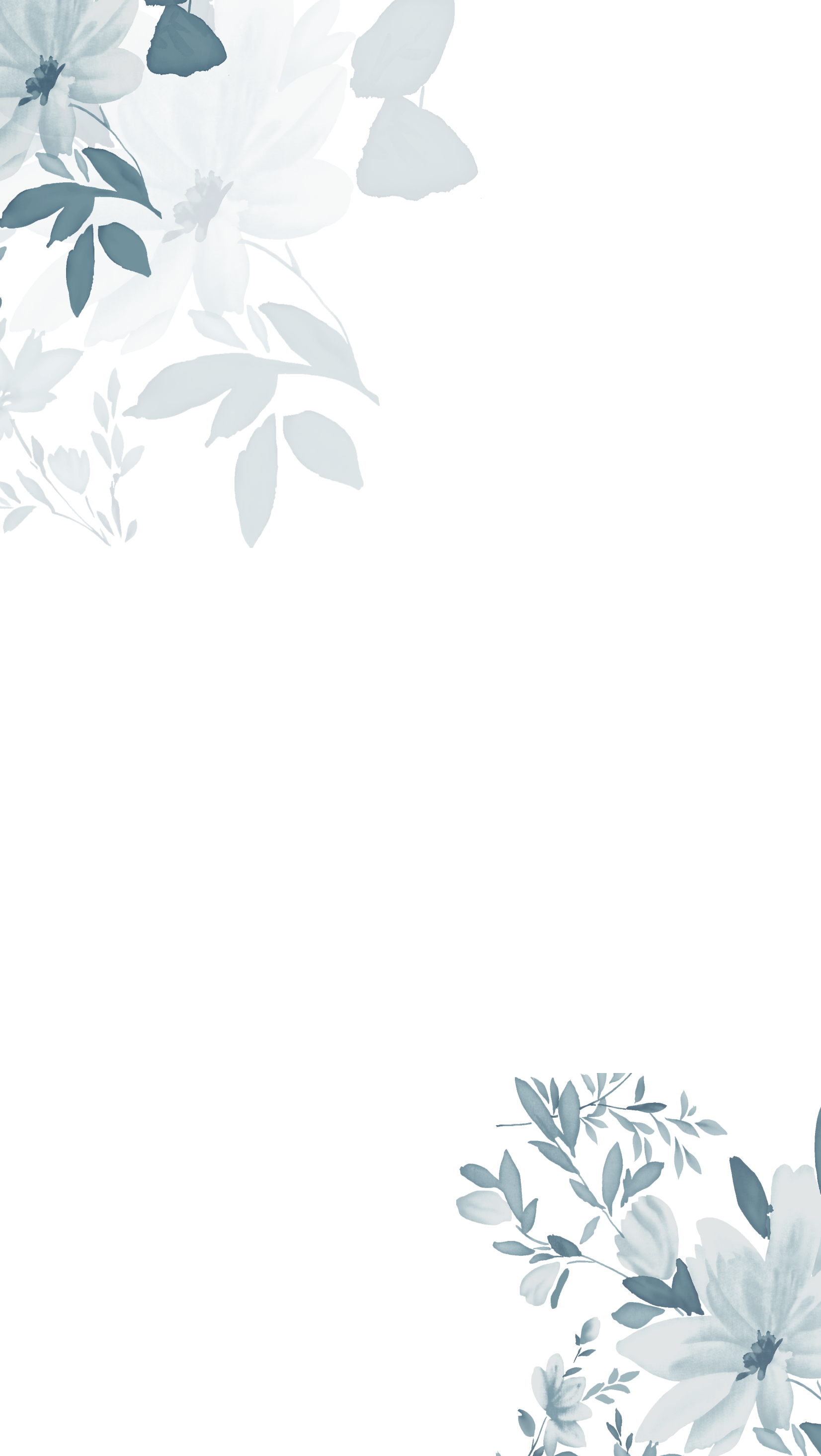 个人信息
点击输入标题
点击此处更换文本，点击此处更换文本。点击此处更换文本，点击此处更换文本点击此处更换文本，点击此处更换文本 。点击此处更换文本，点击此处更换文本点击此处更换文本，点击此处更换文本。点击此处更换文本，点击此处更换文本 。点击此处更换文本，点击此处更换文本 。点击此处更换文本，点击此处更换文本。点击此处更换文本，点击此处更换文本 。点击此处更换文本，点击此处更换文本
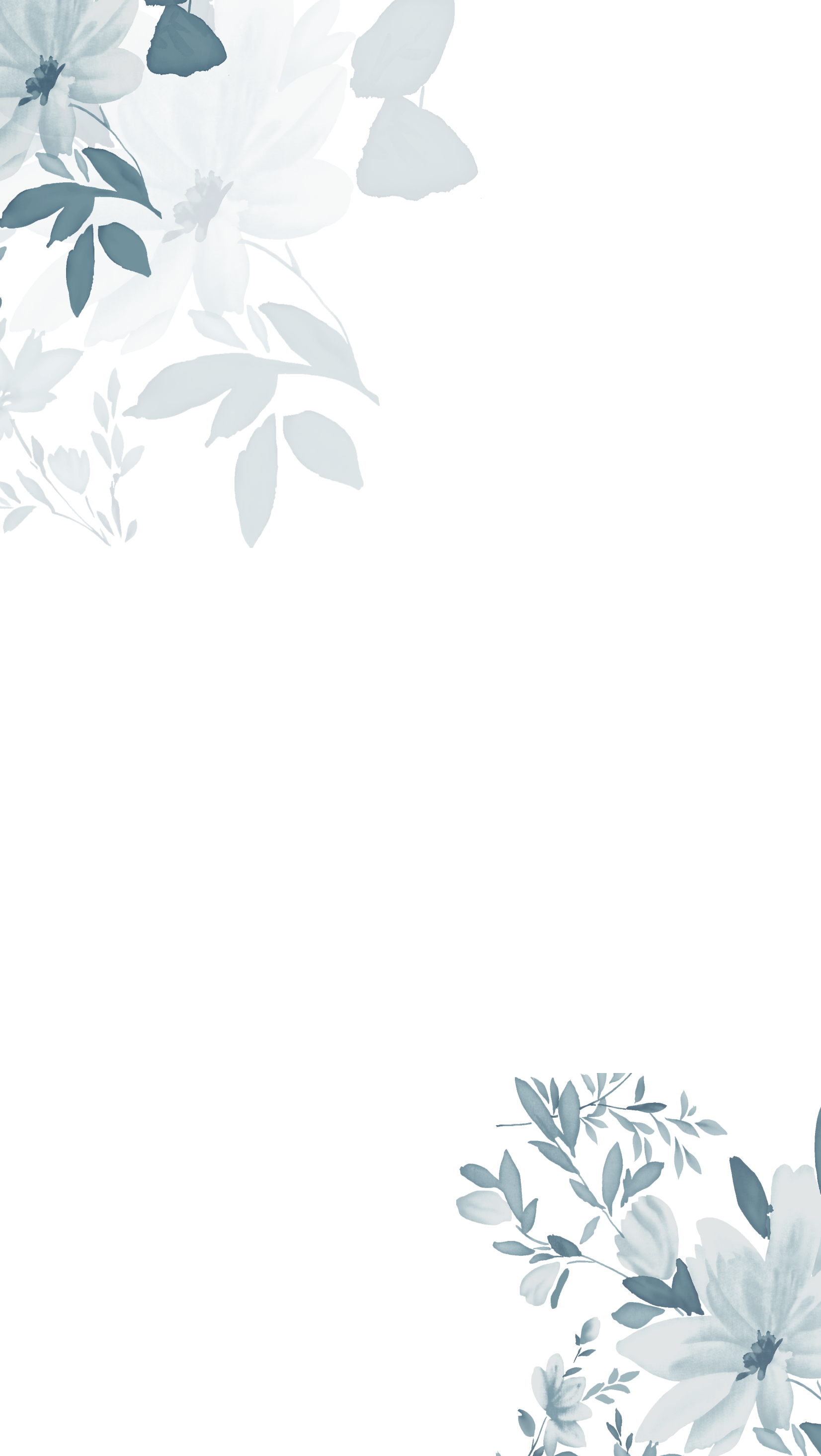 个人信息
标题文本预设
标题文本预设
标题文本预设
标题文本预设
点击此处更换文本，点击此处更换文本
点击此处更换文本，点击此处更换文本
点击此处更换文本，点击此处更换文本
点击此处更换文本，点击此处更换文本
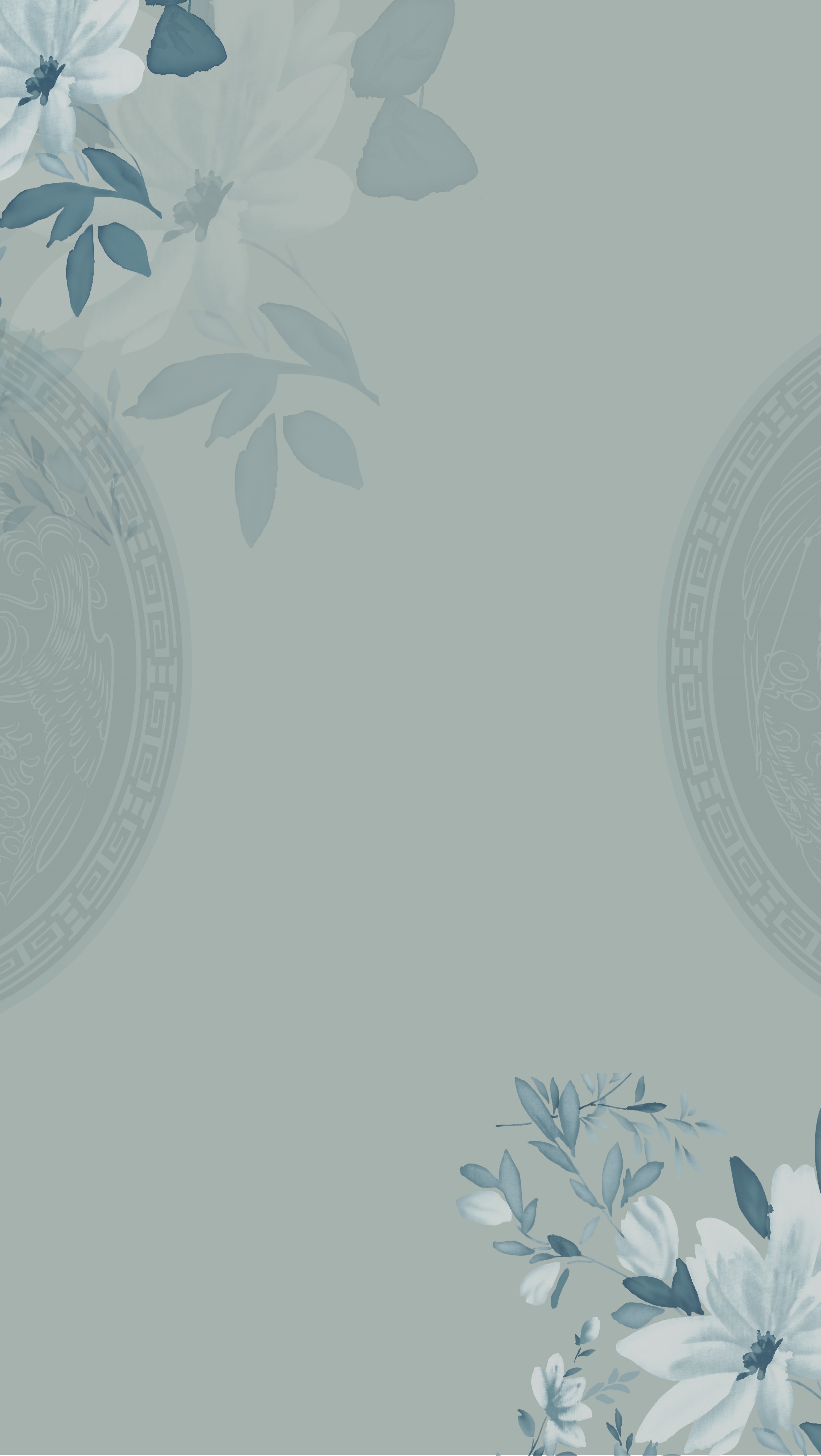 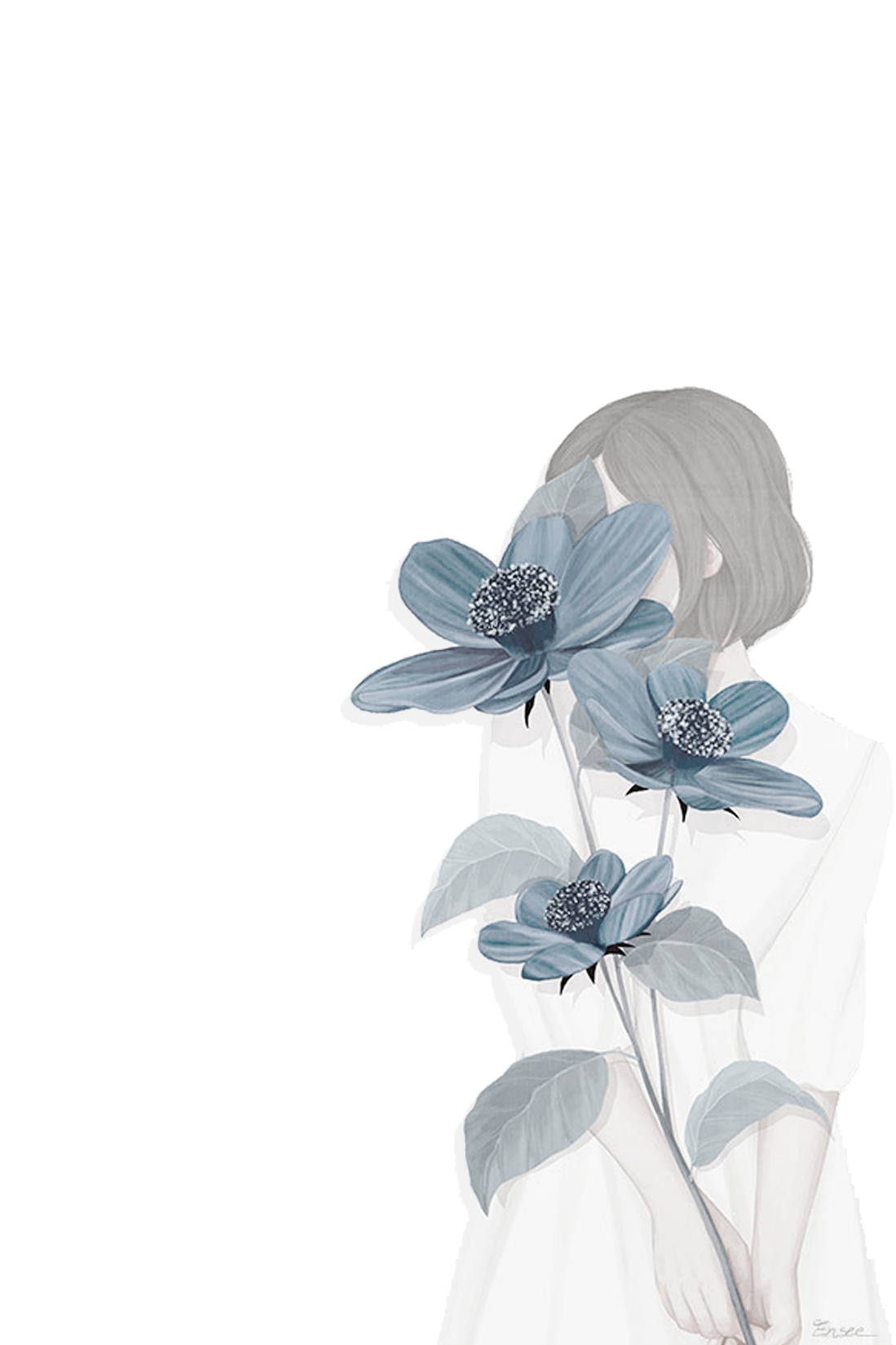 2
Chapter
教育经历
点击此处更换文本，点击此处更换文本 ，点击此处更换文本，点击此处更换文本点击此处更换文本点击此处更换文本点击此处更换文本
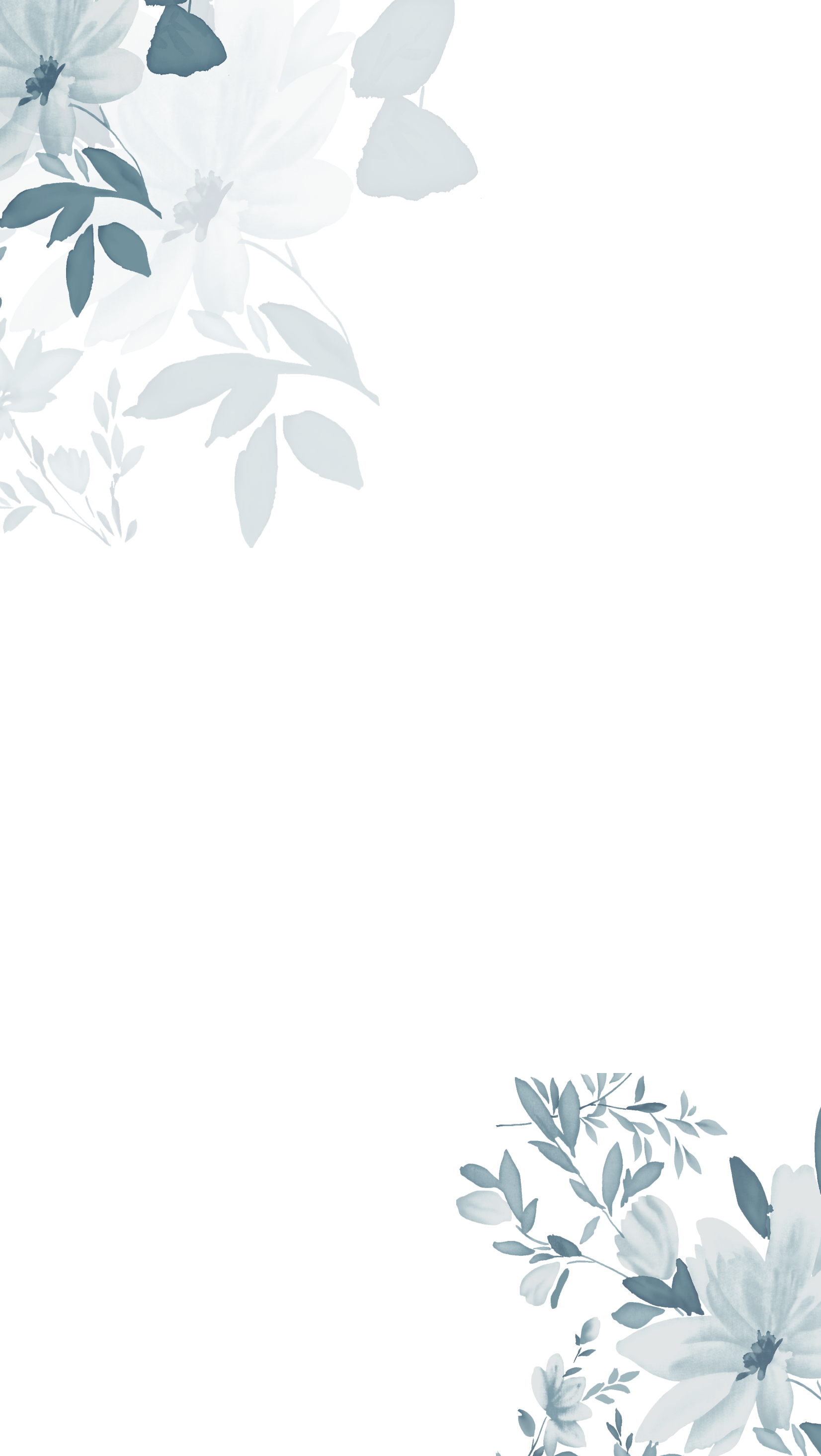 教育经历
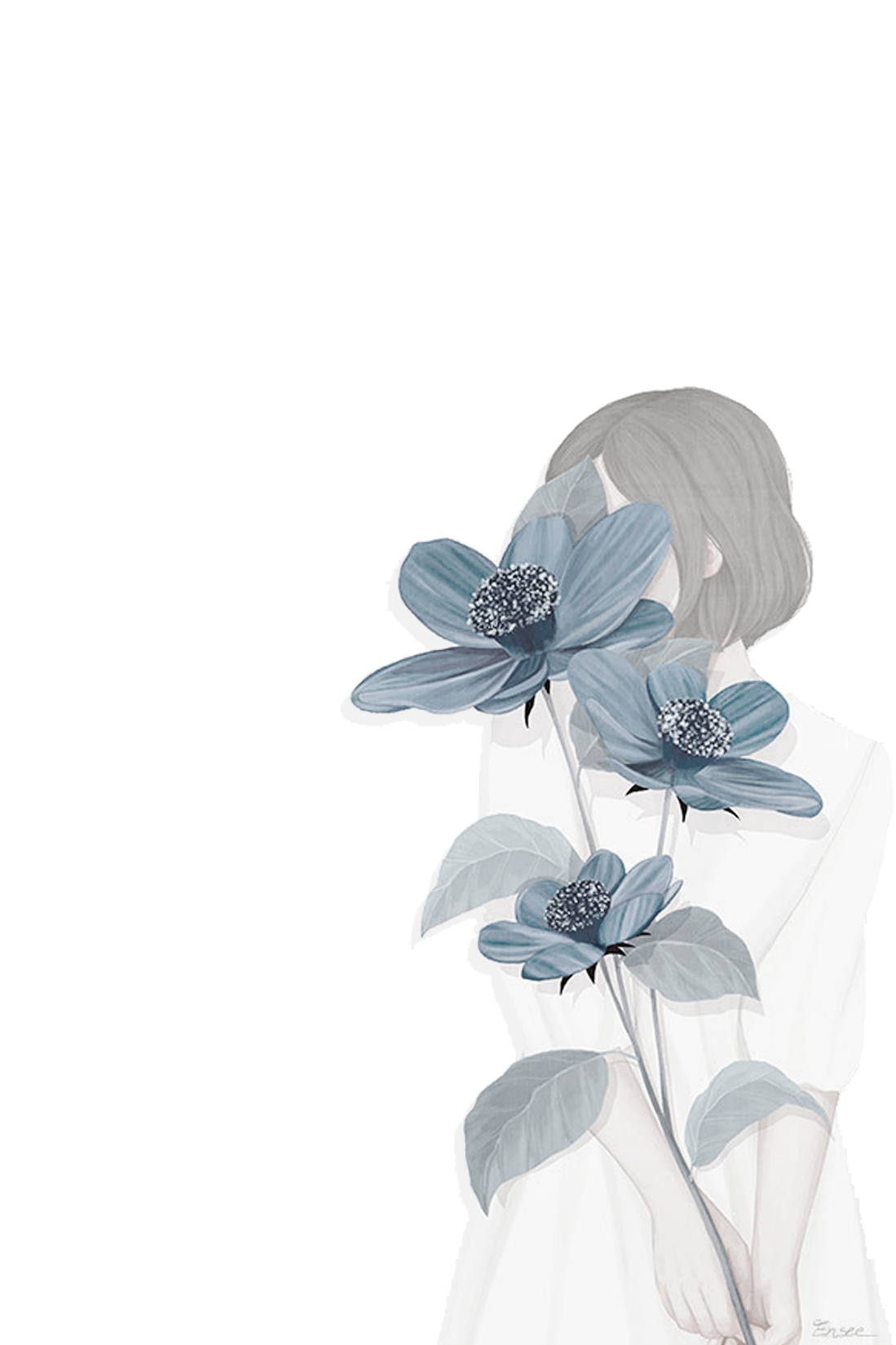 标题
点击此处更换文本，点击此处更换文本。点击此处更换文本，点击此处更换文本点击此处更换文本，点击此处更换文本 。点击此处更换文本，点击此处更换文本点击此处更换文本，点击此处更换文本。
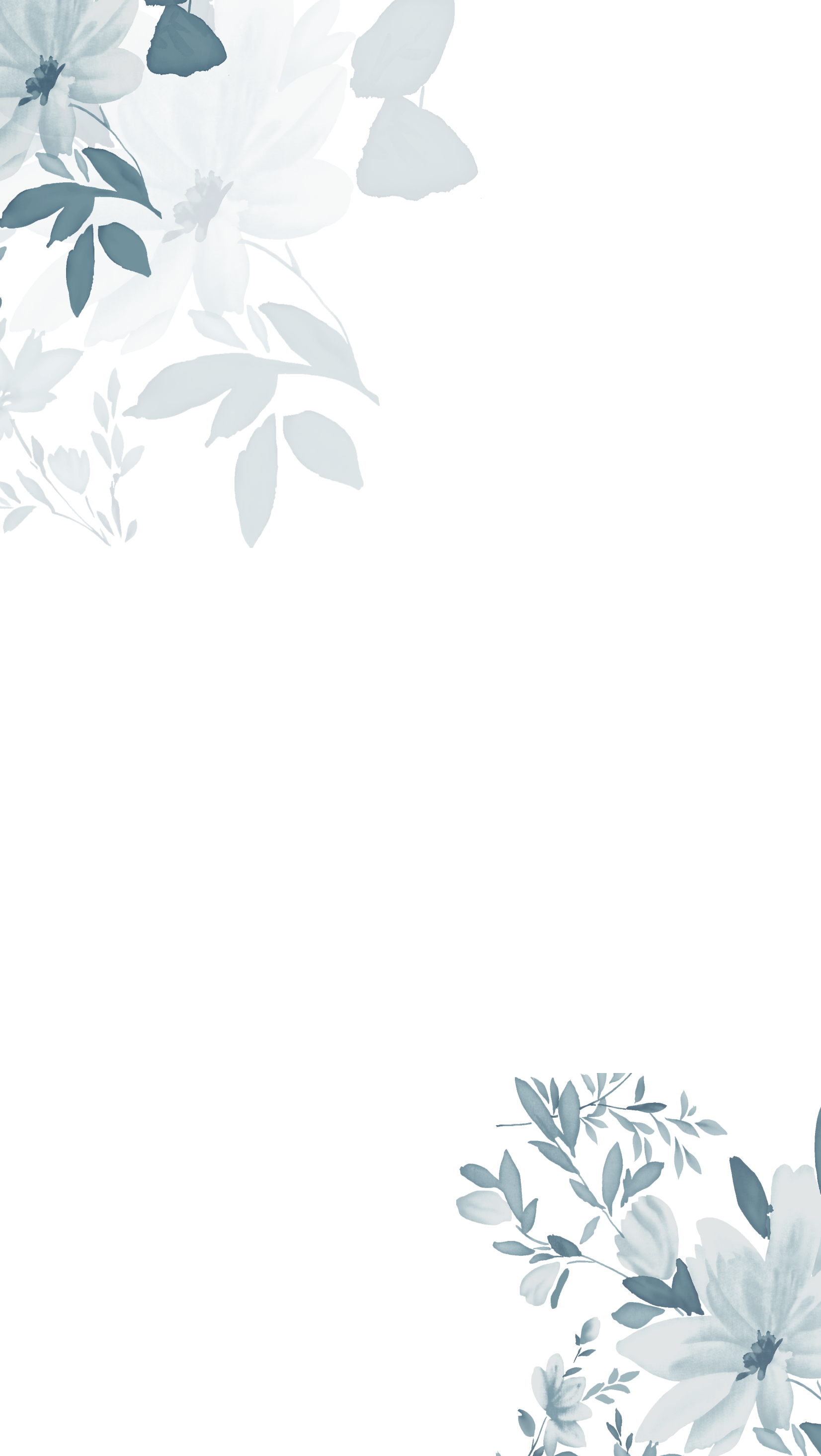 教育经历
标题文本预设
标题文本预设
标题文本预设
标题文本预设
点击此处更换文本，点击此处更换文本
点击此处更换文本，点击此处更换文本
点击此处更换文本，点击此处更换文本
点击此处更换文本，点击此处更换文本
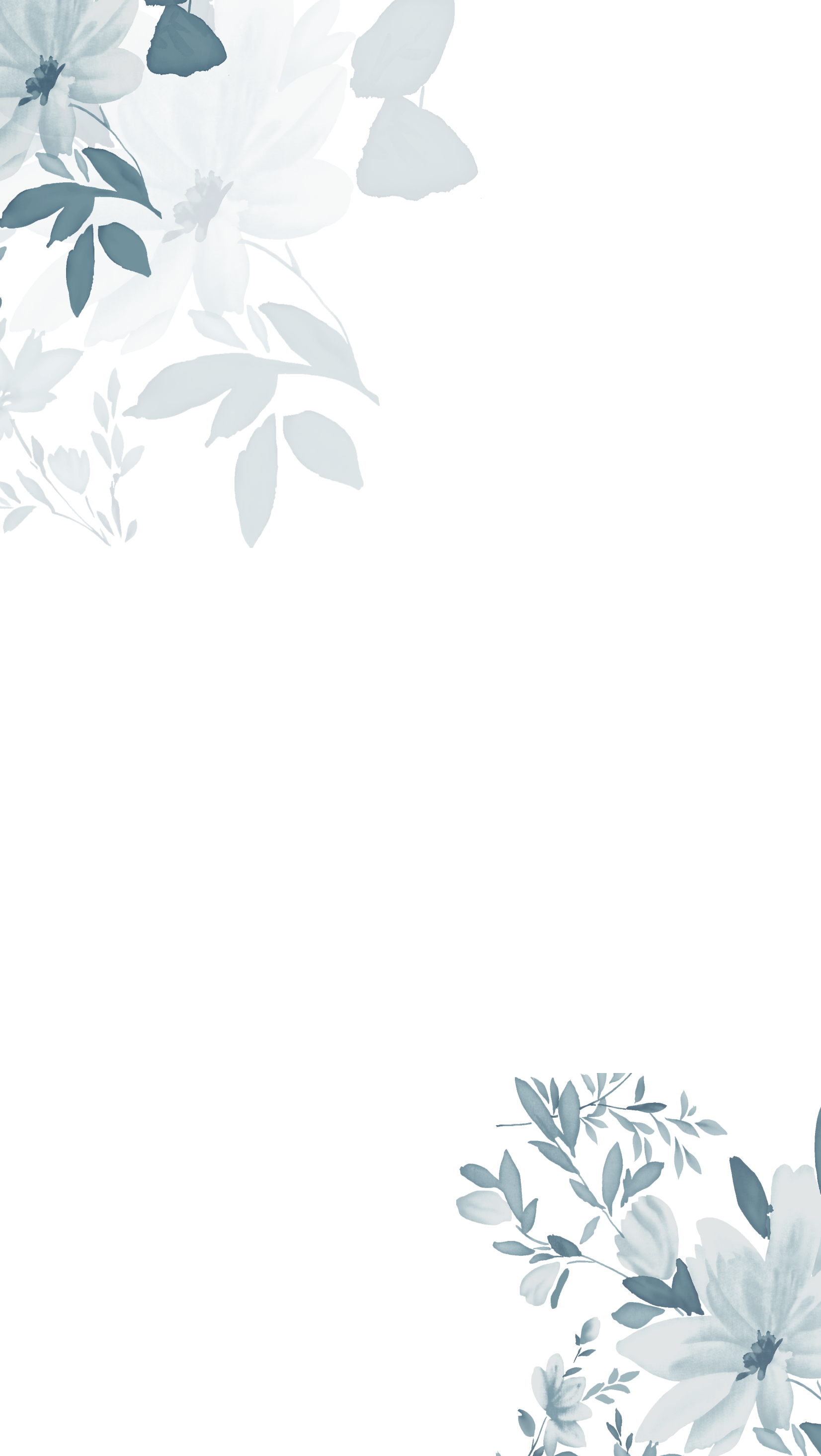 教育经历
标题文本预设
标题文本预设
标题文本预设
标题文本预设
点击此处更换文本，点击此处更换文本
点击此处更换文本，点击此处更换文本
点击此处更换文本，点击此处更换文本
点击此处更换文本，点击此处更换文本
标题文本预设
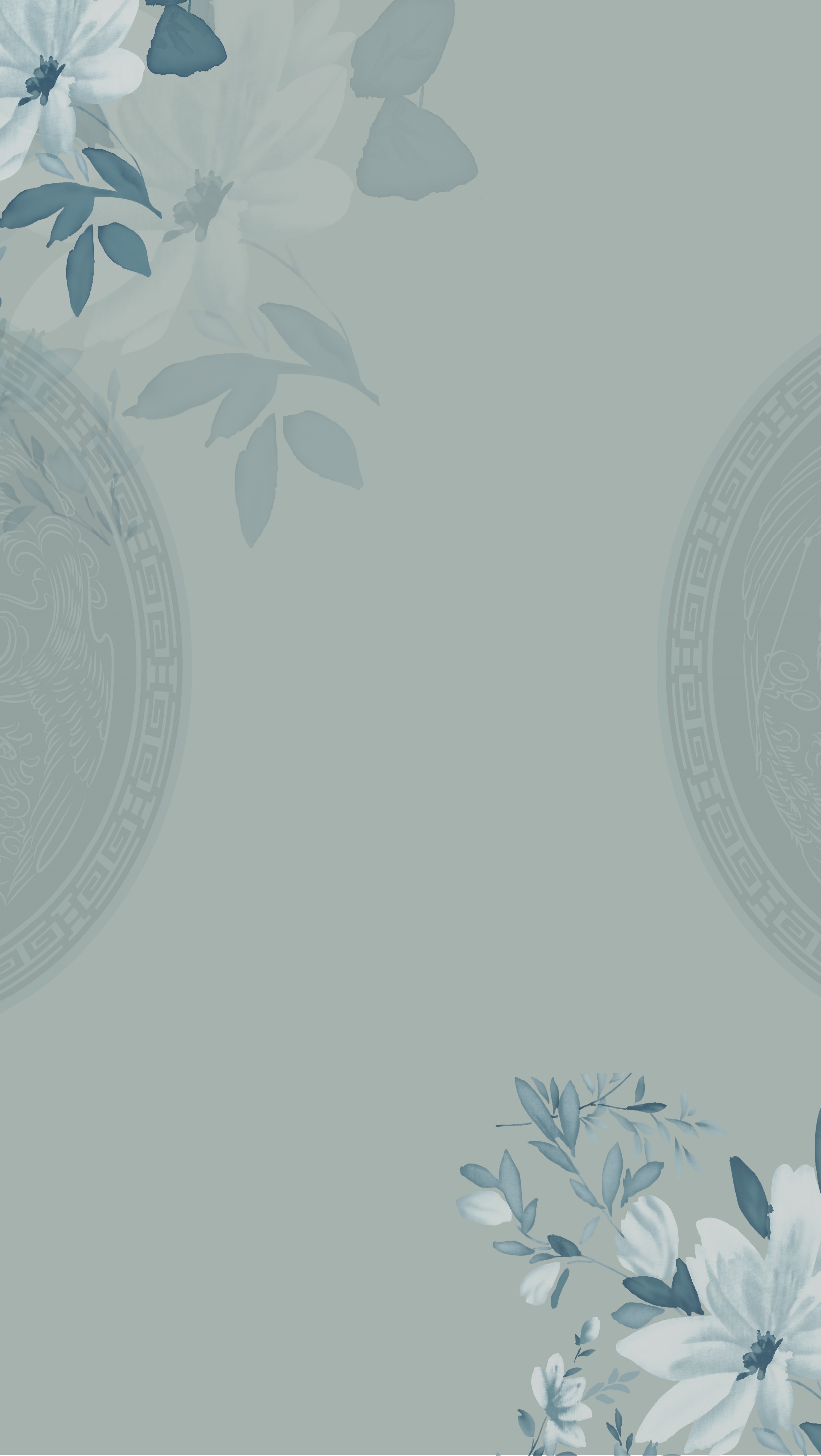 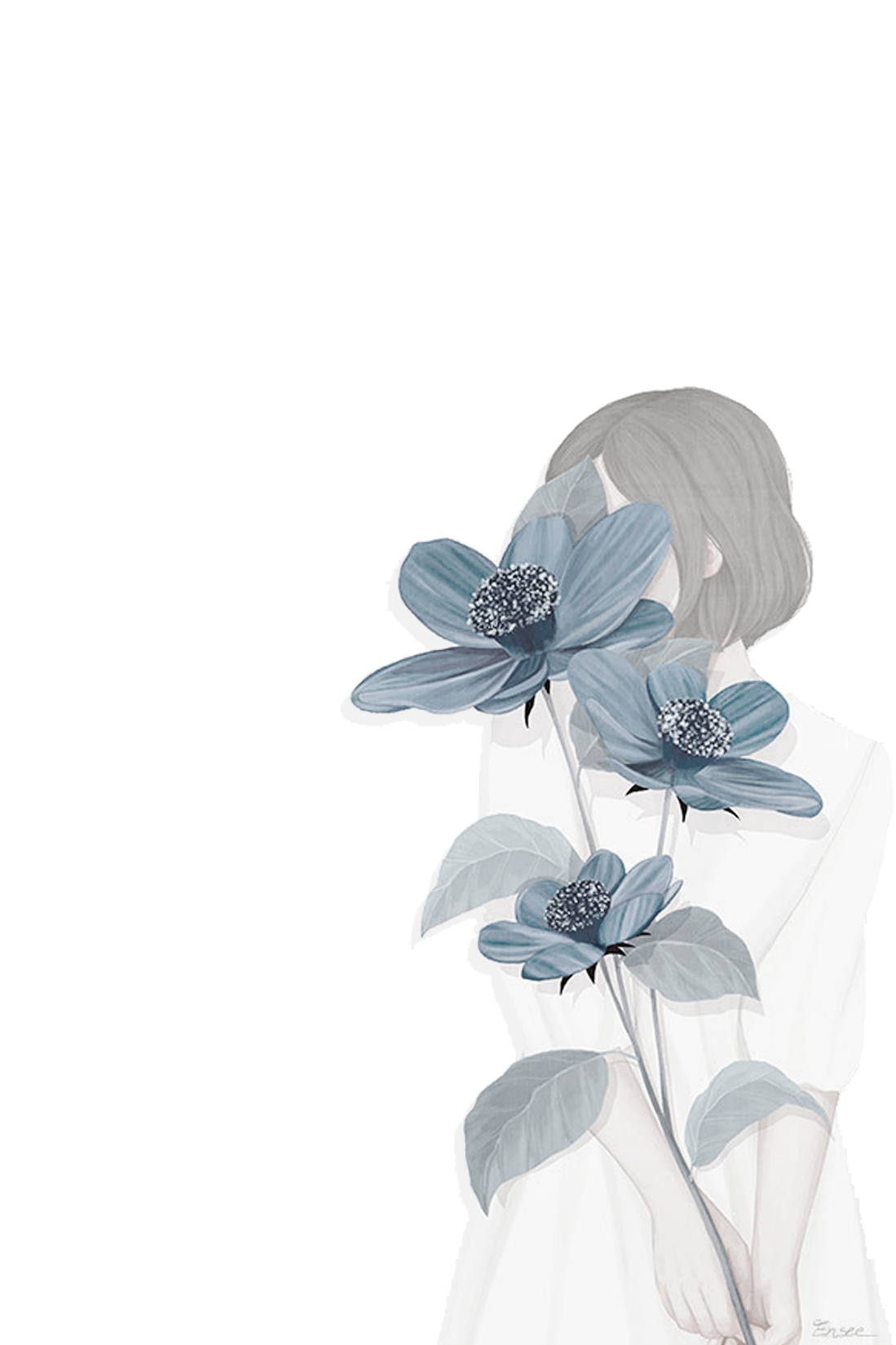 3
Chapter
荣誉奖励
点击此处更换文本，点击此处更换文本 ，点击此处更换文本，点击此处更换文本点击此处更换文本点击此处更换文本点击此处更换文本
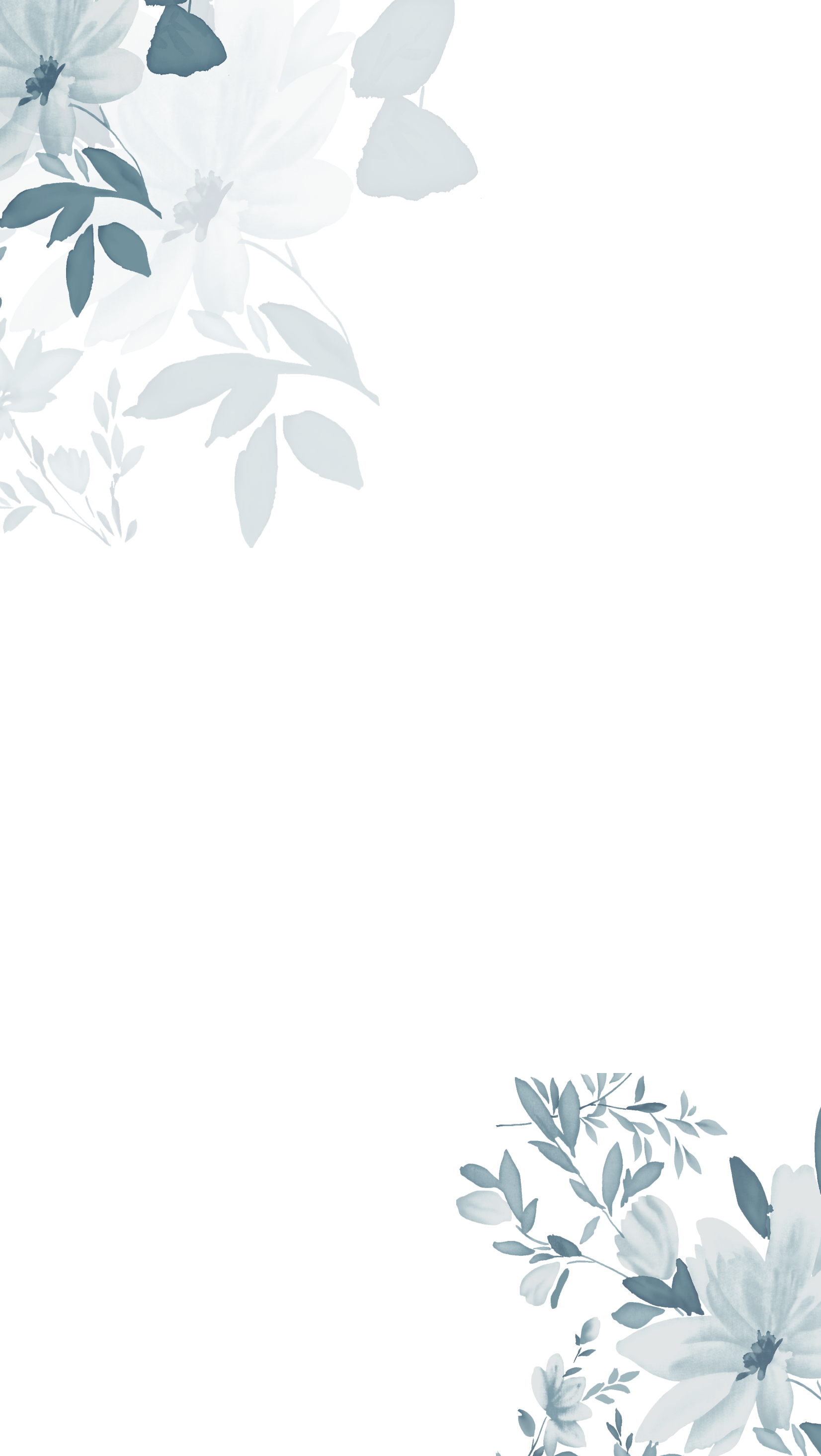 荣誉奖励
A
B
C
D
标题
标题
标题
标题
点击此处更换文本，点击此处更换文本
点击此处更换文本，点击此处更换文本
点击此处更换文本，点击此处更换文本
点击此处更换文本，点击此处更换文本
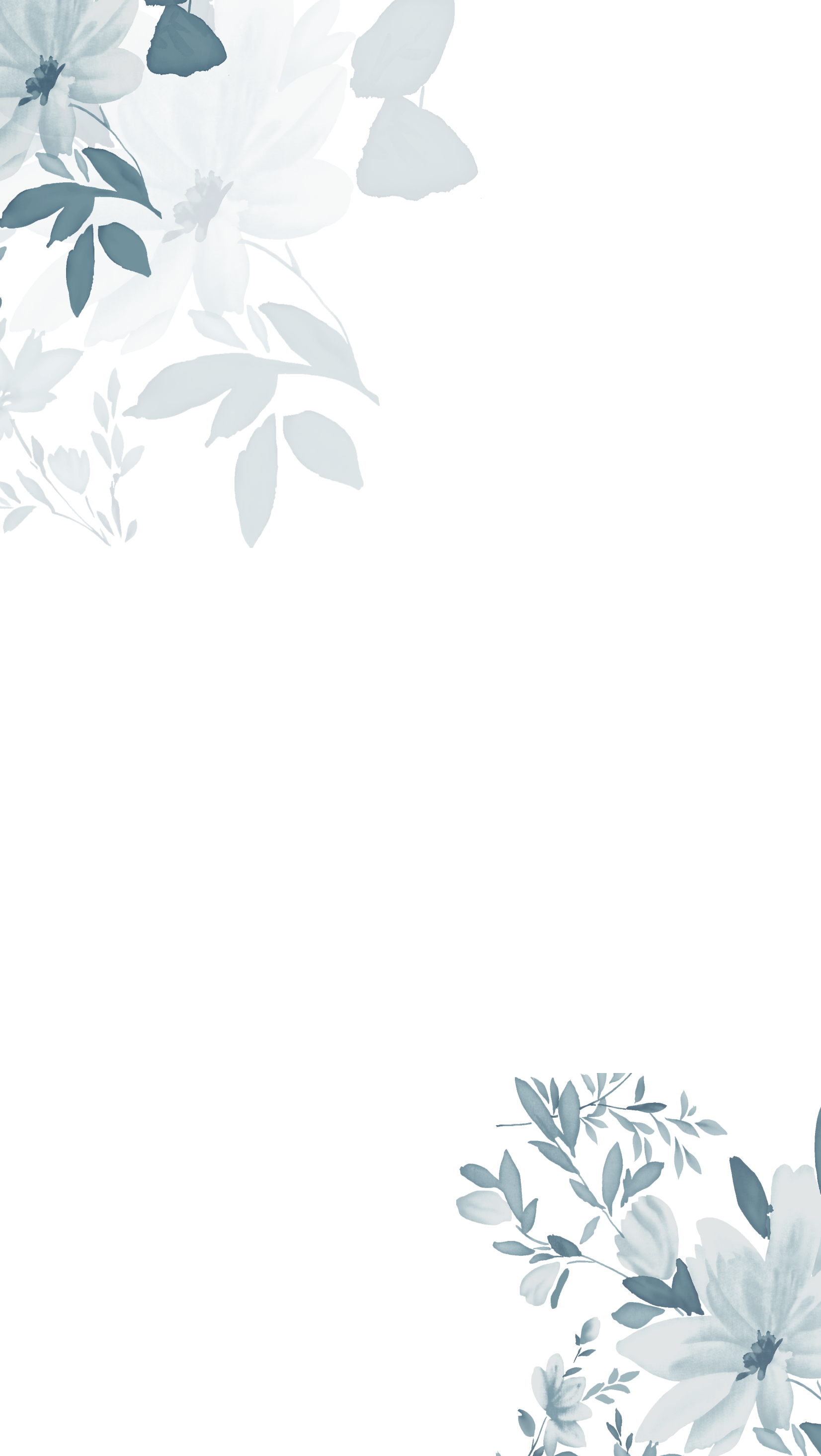 荣誉奖励
标题文本预设
标题文本预设
此部分内容作为文字排版占位显示
此部分内容作为文字排版占位显示
标题文本预设
标题文本预设
此部分内容作为文字排版占位显示
此部分内容作为文字排版占位显示
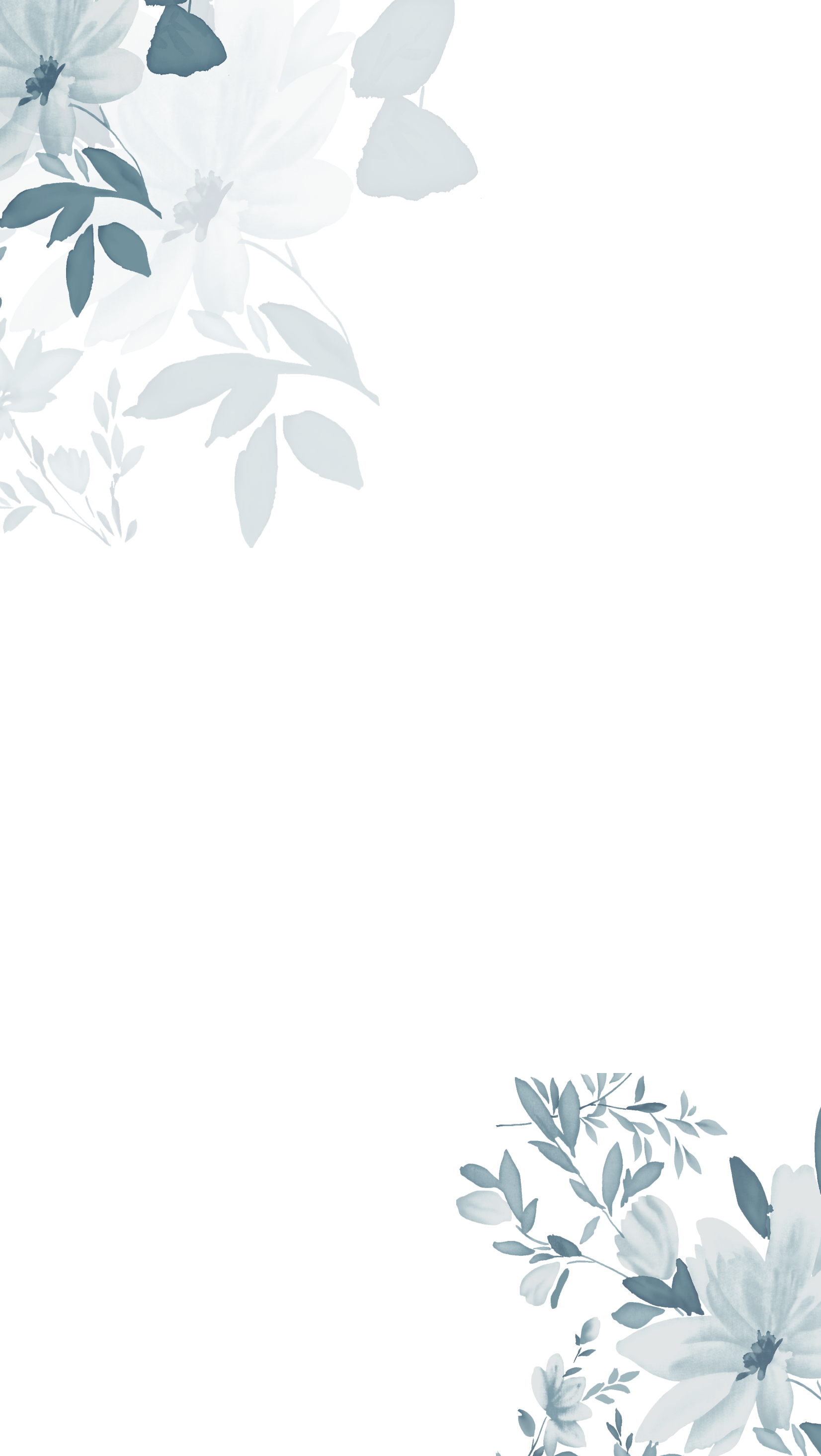 荣誉奖励
点击输入标题
点击此处更换文本，点击此处更换文本。点击此处更换文本，点击此处更换文本点击此处更换文本，点击此处更换文本 。点击此处更换文本，点击此处更换文本点击此处更换文本，点击此处更换文本。点击此处更换文本，点击此处更换文本 。点击此处更换文本，点击此处更换文本 。点击此处更换文本，点击此处更换文本。点击此处更换文本，点击此处更换文本 。点击此处更换文本，点击此处更换文本
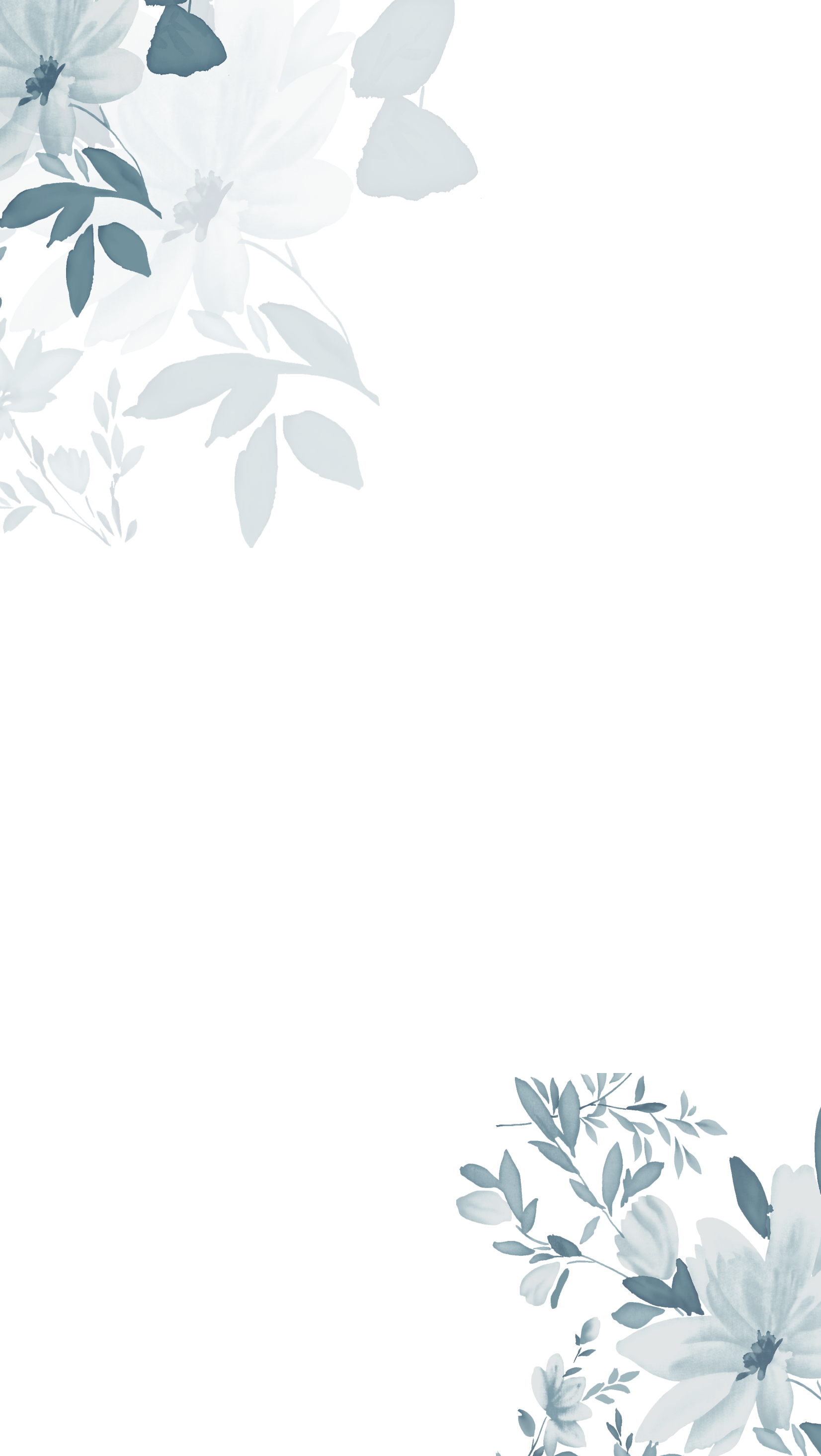 荣誉奖励
标题文本预设
标题文本预设
标题文本预设
点击此处更换文本
点击此处更换文本
点击此处更换文本
80%
70%
60%
50%
35%
15%
标题文本预设
标题文本预设
标题文本预设
标题文本预设
标题文本预设
标题文本预设
标题文本预设
标题文本预设
标题文本预设
点击此处更换文本
点击此处更换文本
点击此处更换文本
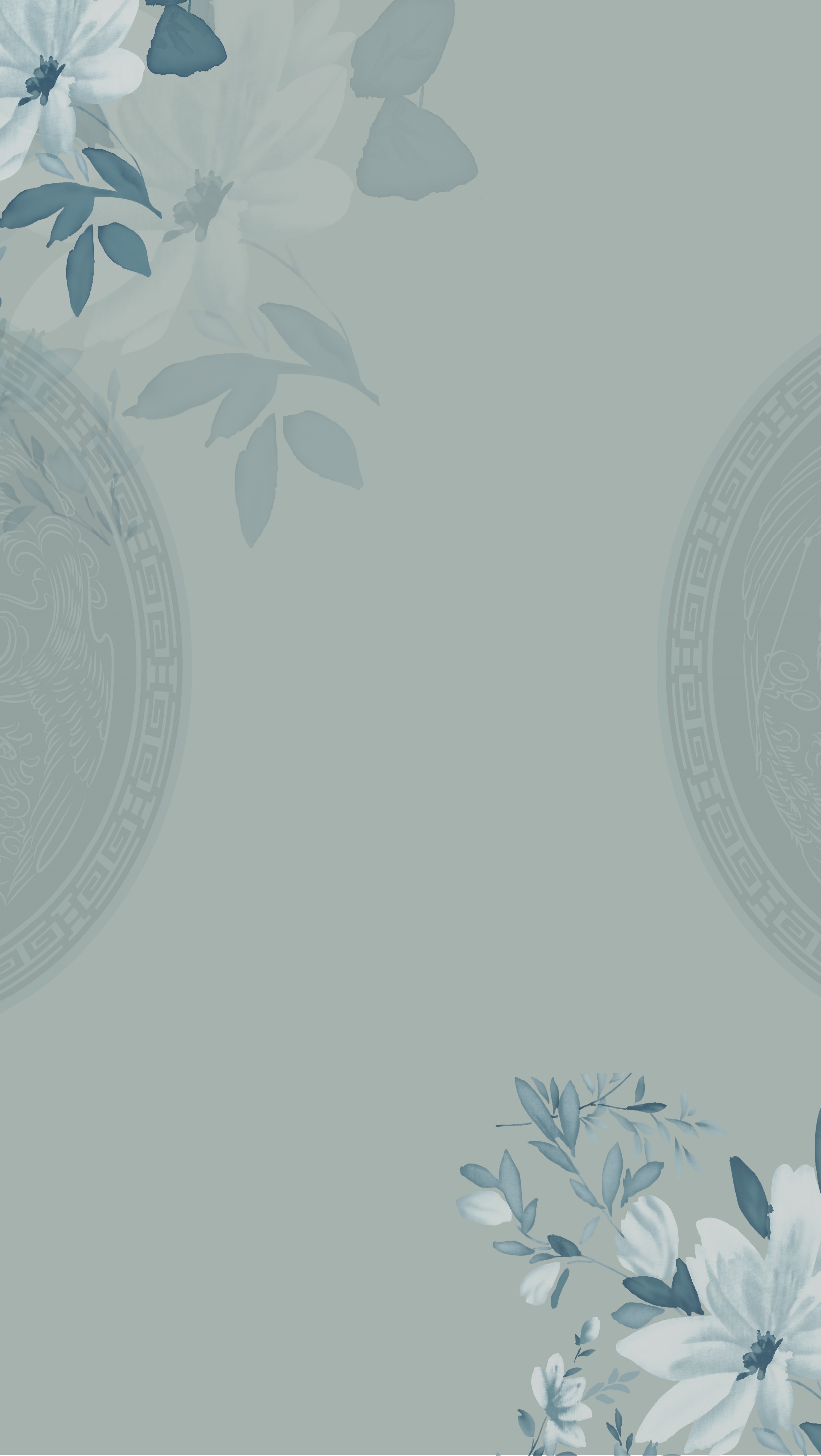 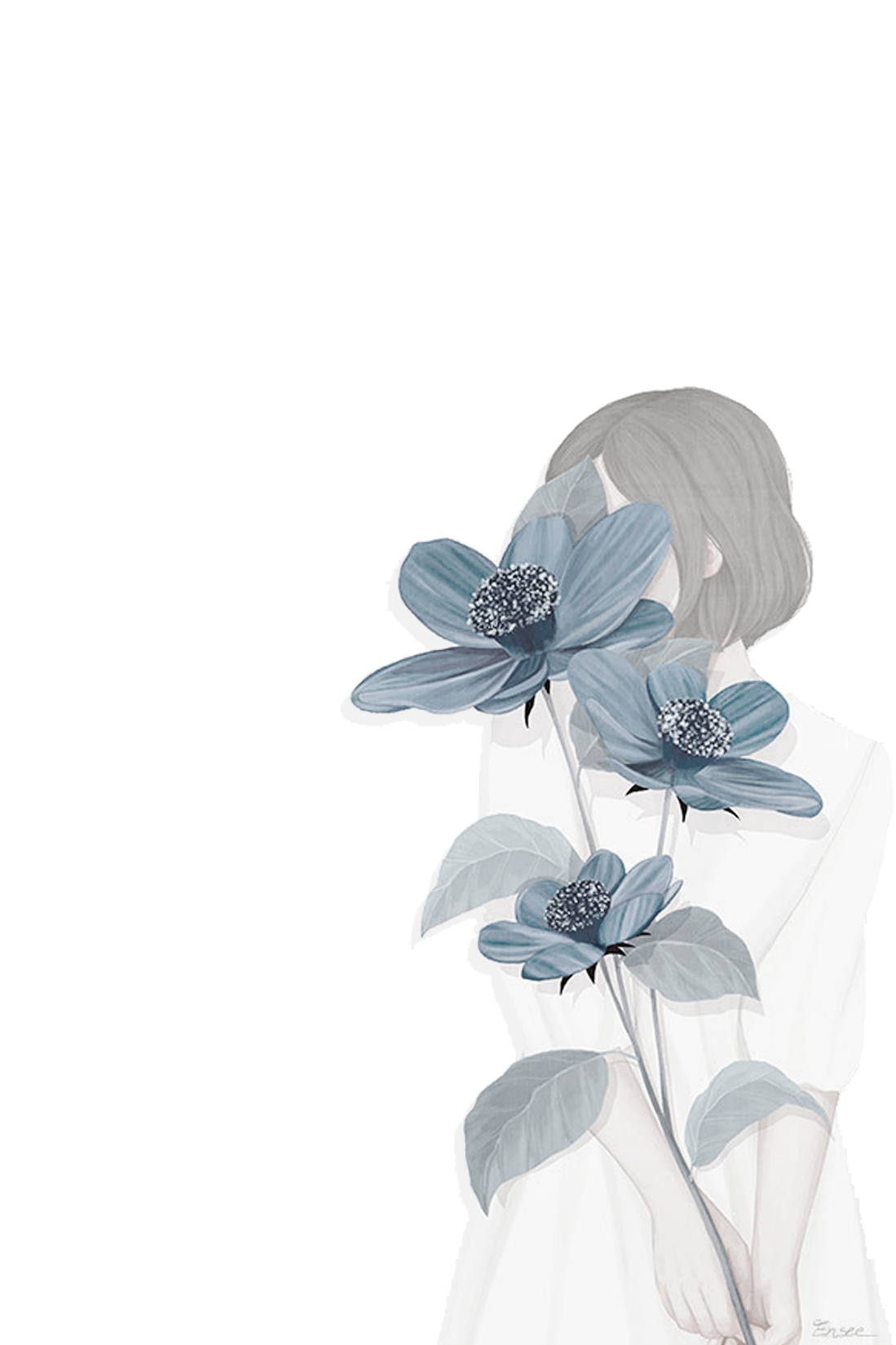 4
Chapter
工作实践
点击此处更换文本，点击此处更换文本 ，点击此处更换文本，点击此处更换文本点击此处更换文本点击此处更换文本点击此处更换文本
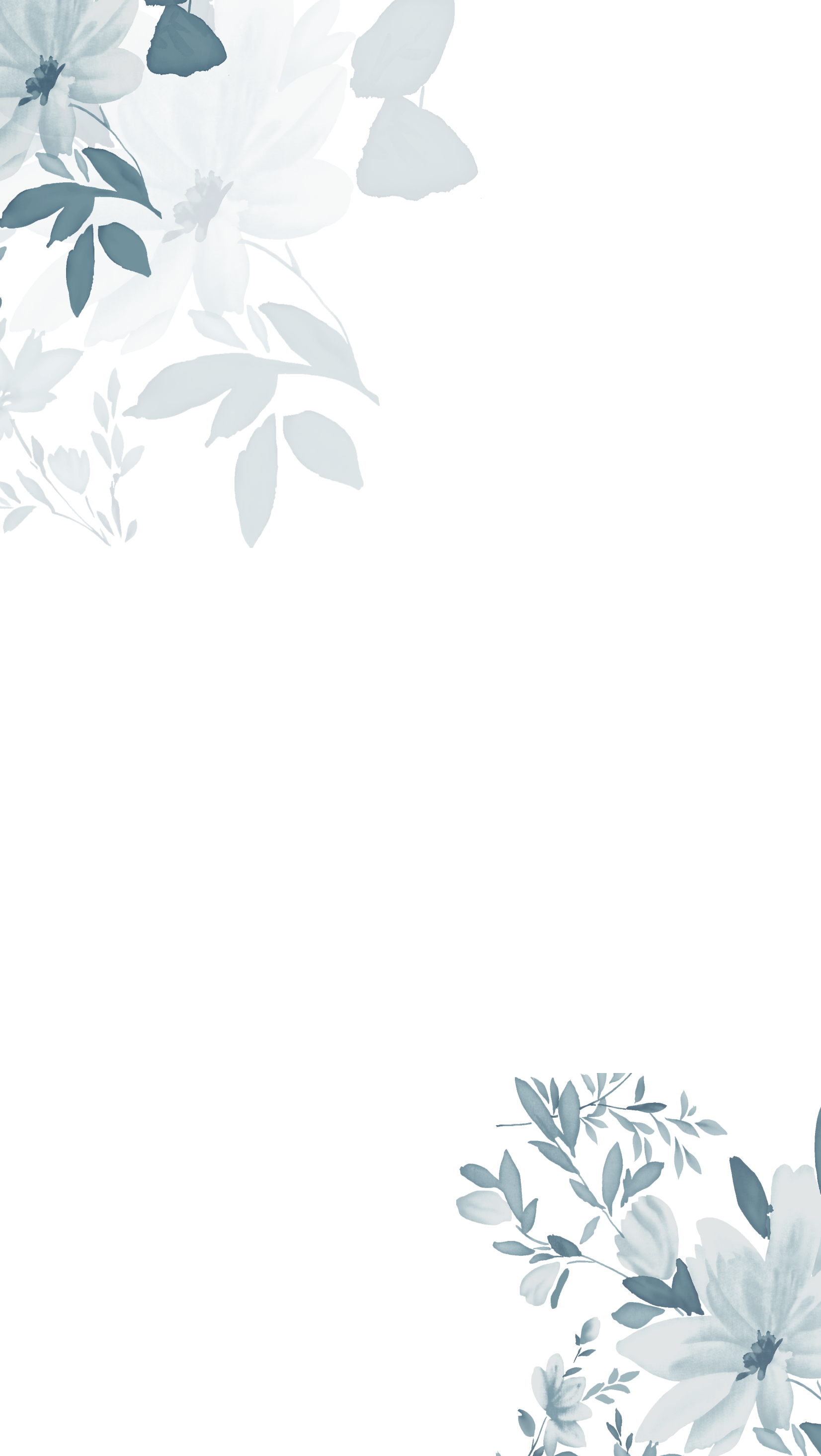 工作实践
点击此处更换文本，点击此处更换文本
点击此处更换文本，点击此处更换文本
点击此处更换文本，点击此处更换文本
2018
2020
2022
2019
2021
点击此处更换文本，点击此处更换文本
点击此处更换文本，点击此处更换文本
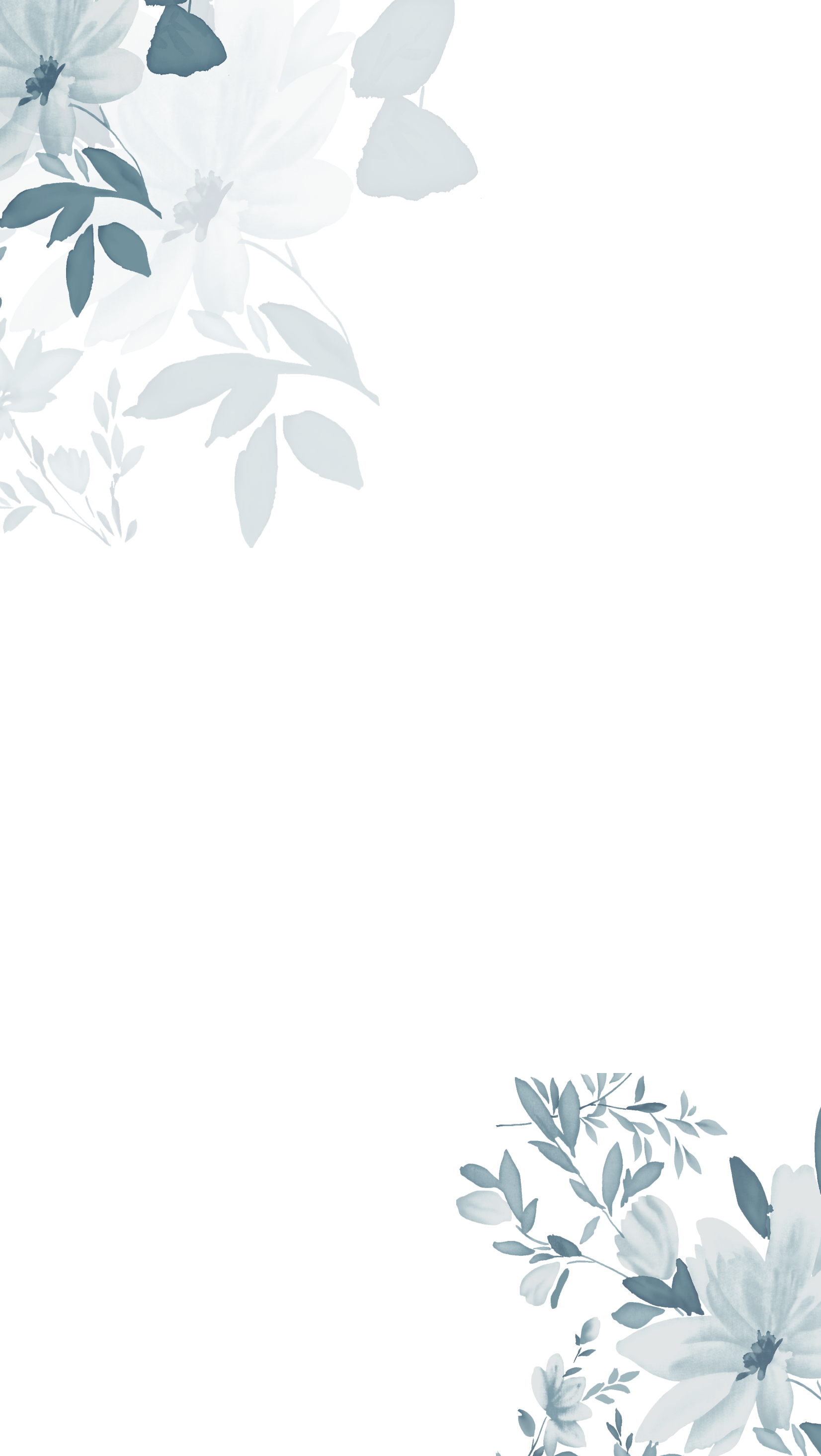 工作实践
标题文本预设
此部分内容作为文字排版占位显示
标题文本预设
此部分内容作为文字排版占位显示
标题文本预设
此部分内容作为文字排版占位显示
标题文本预设
此部分内容作为文字排版占位显示
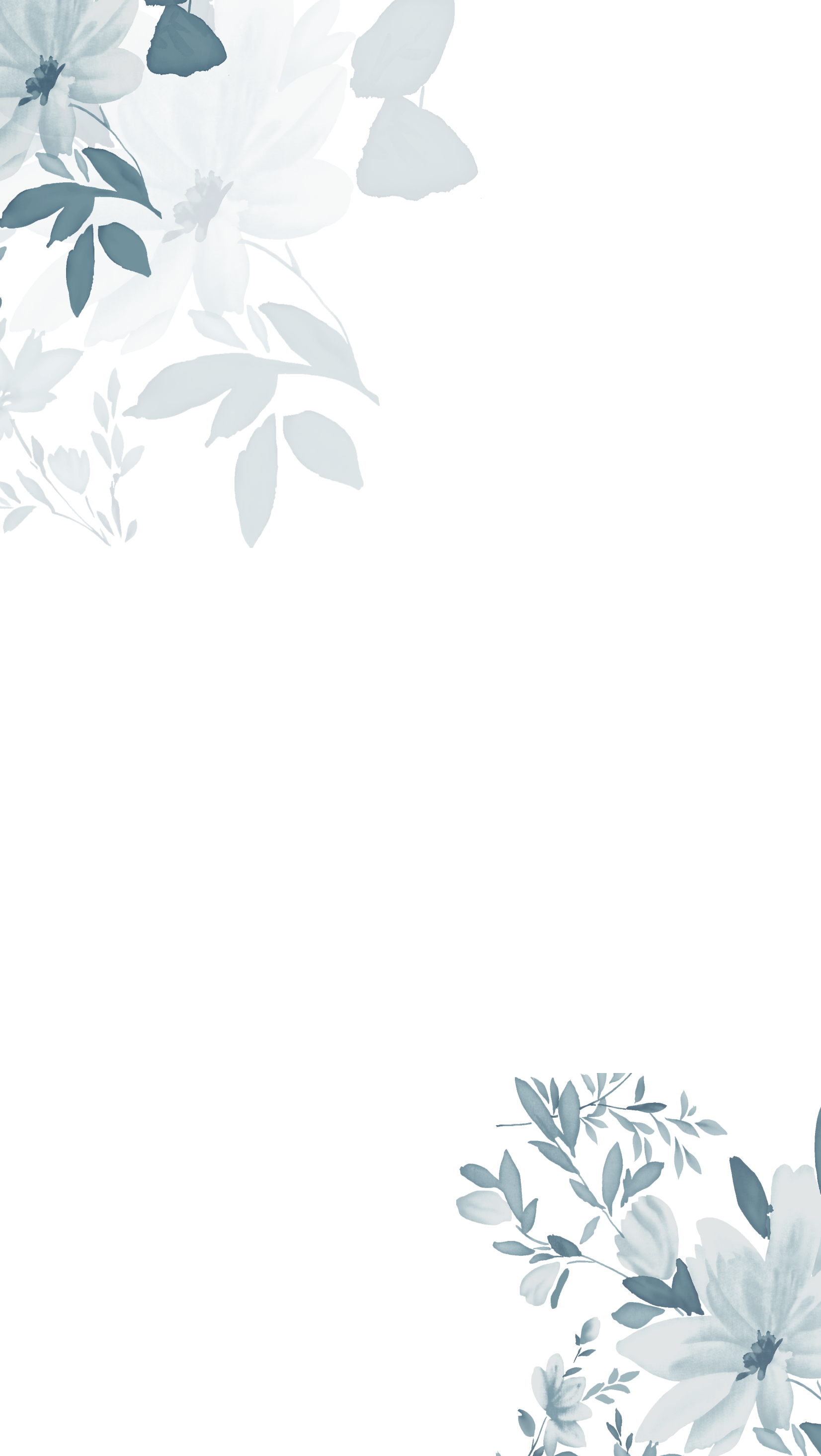 工作实践
点击输入标题
点击此处更换文本，点击此处更换文本。点击此处更换文本，点击此处更换文本点击此处更换文本，点击此处更换文本 。点击此处更换文本，点击此处更换文本点击此处更换文本，点击此处更换文本。点击此处更换文本，点击此处更换文本 。点击此处更换文本，点击此处更换文本 。点击此处更换文本，点击此处更换文本。点击此处更换文本，点击此处更换文本 。点击此处更换文本，点击此处更换文本
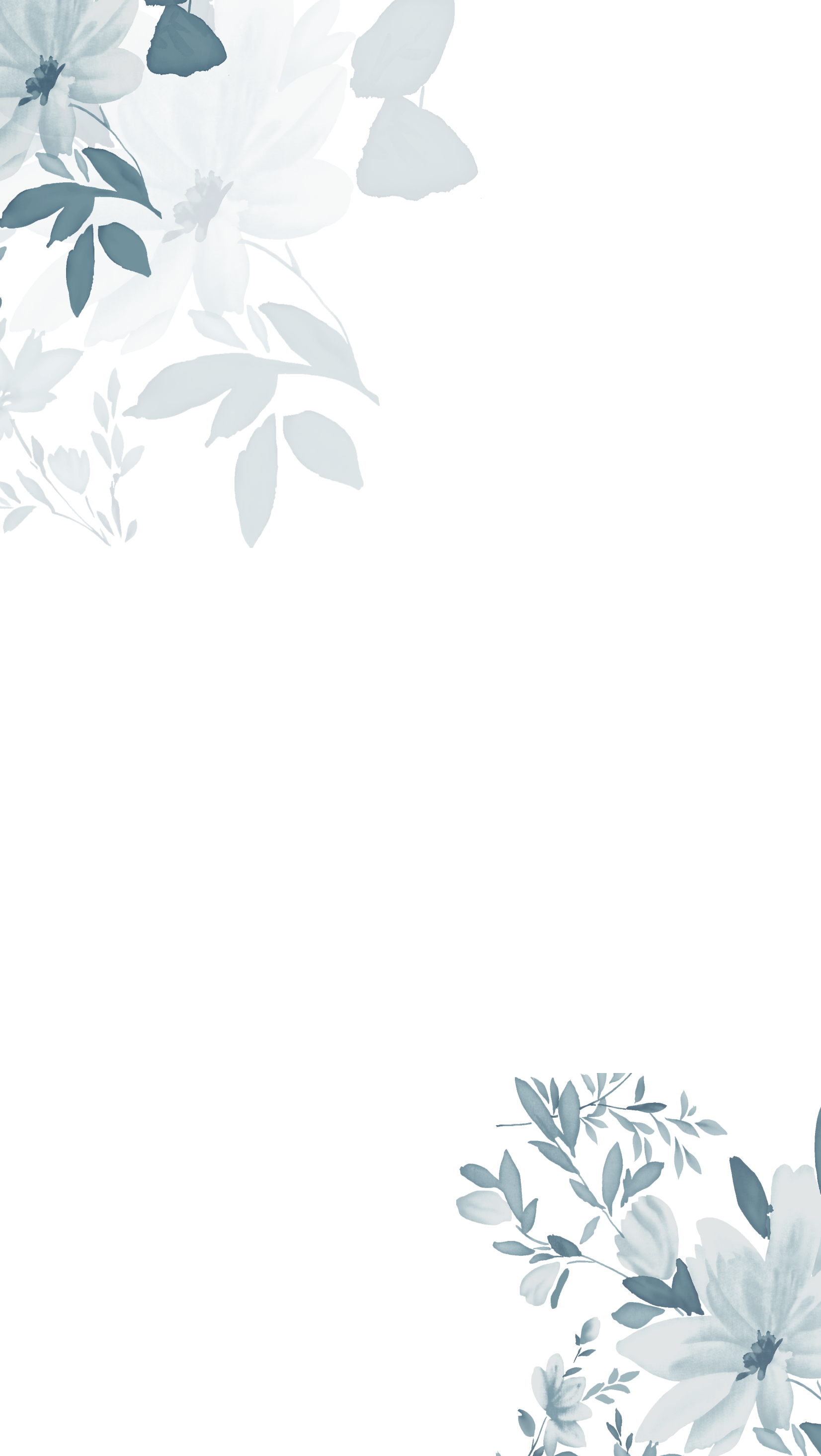 工作实践
标题文本预设
此部分内容作为文字排版占位显示
标题文本预设
标题文本预设
标题文本预设
标题文本预设
标题文本预设
标题文本预设
此部分内容作为文字排版占位显示
标题文本预设
标题文本预设
此部分内容作为文字排版占位显示
此部分内容作为文字排版占位显示
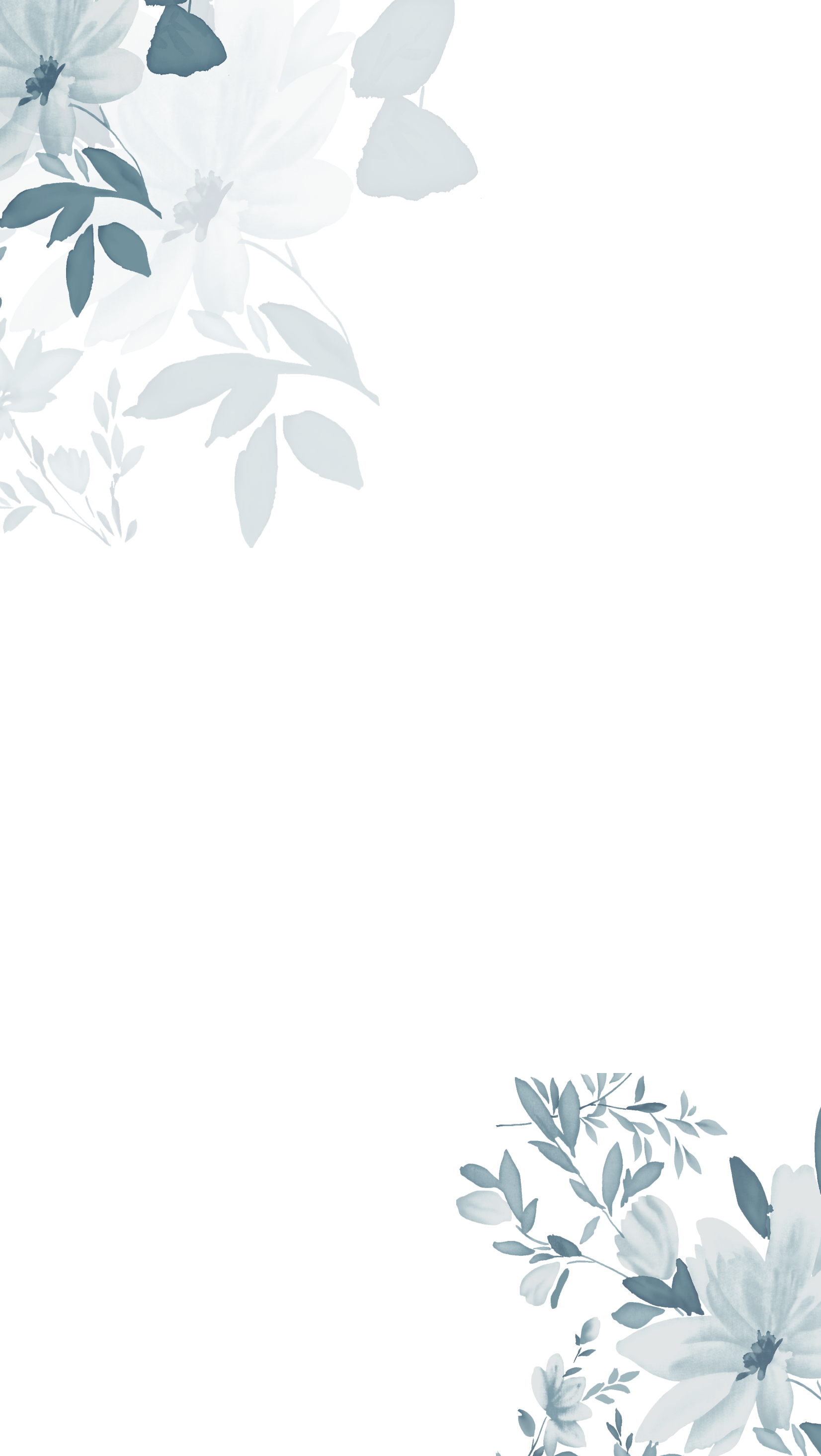 工作实践
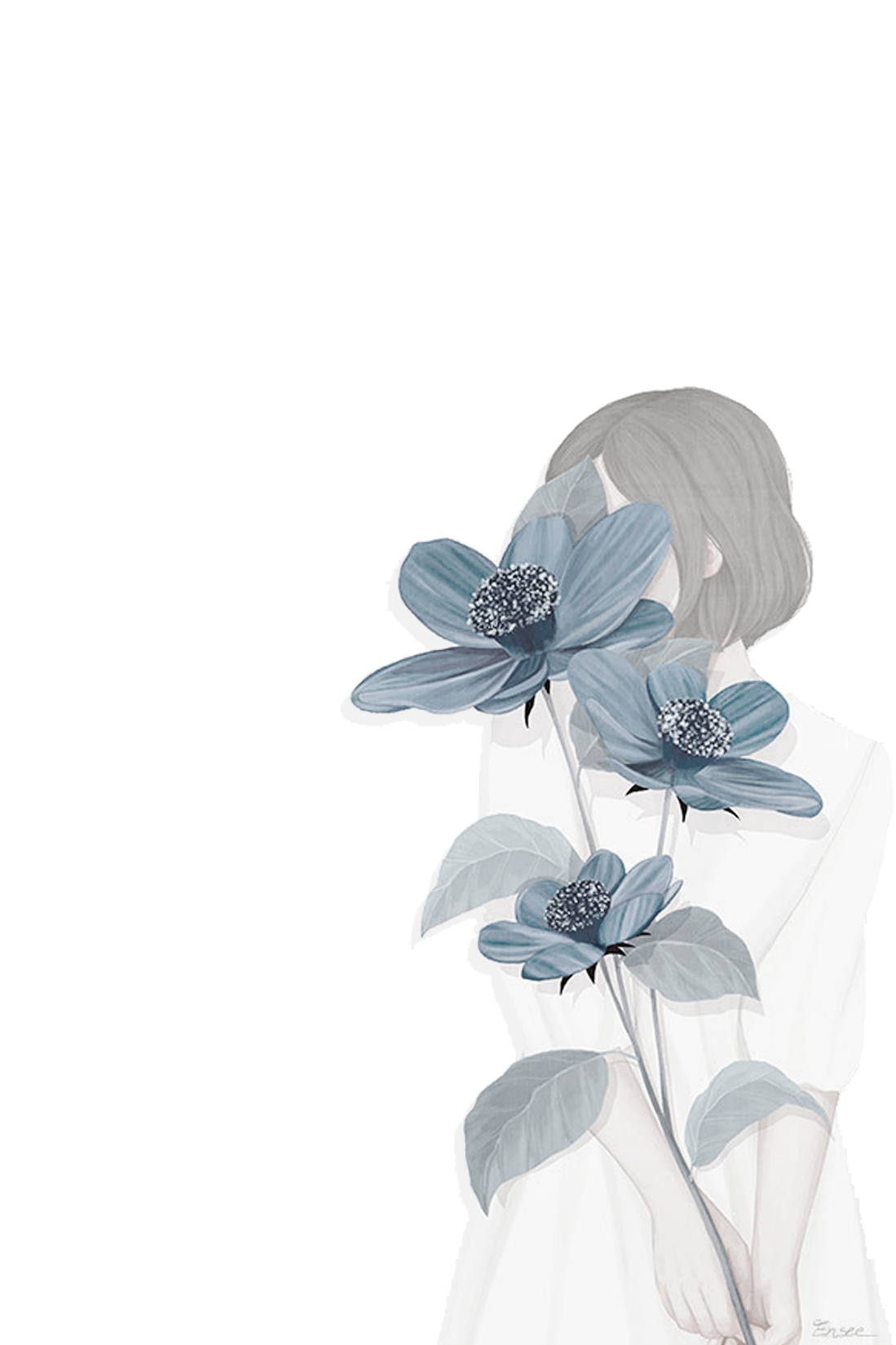 标题
点击此处更换文本，点击此处更换文本。点击此处更换文本，点击此处更换文本点击此处更换文本，点击此处更换文本 。点击此处更换文本，点击此处更换文本点击此处更换文本，点击此处更换文本。
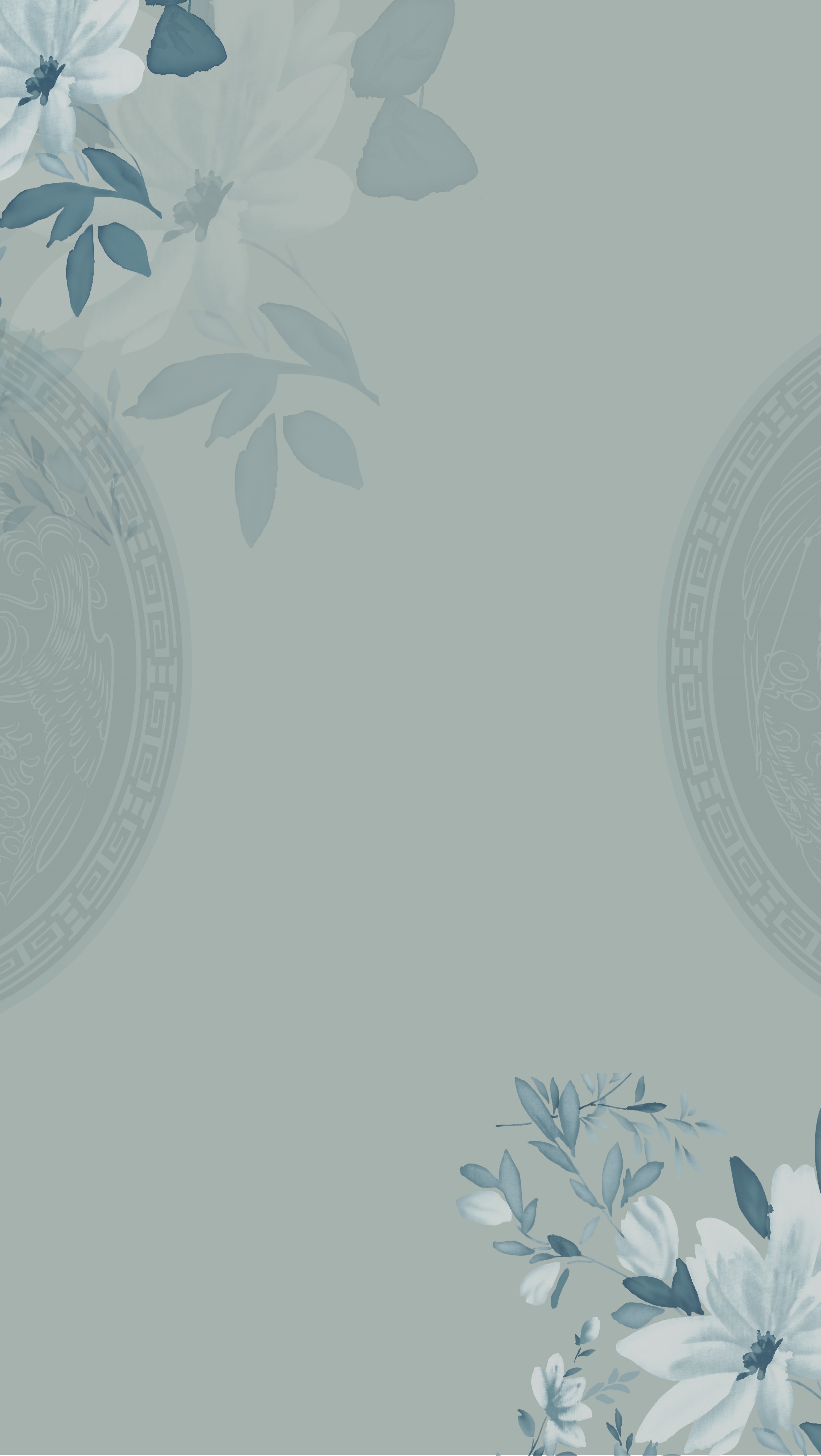 求职者：XXX
ADD YOUR TITLE HERE.ADD YOUR TITLE HERE.ADD YOUR TITLE HERE.ADD YOUR TITLE HERE.
感谢聆听
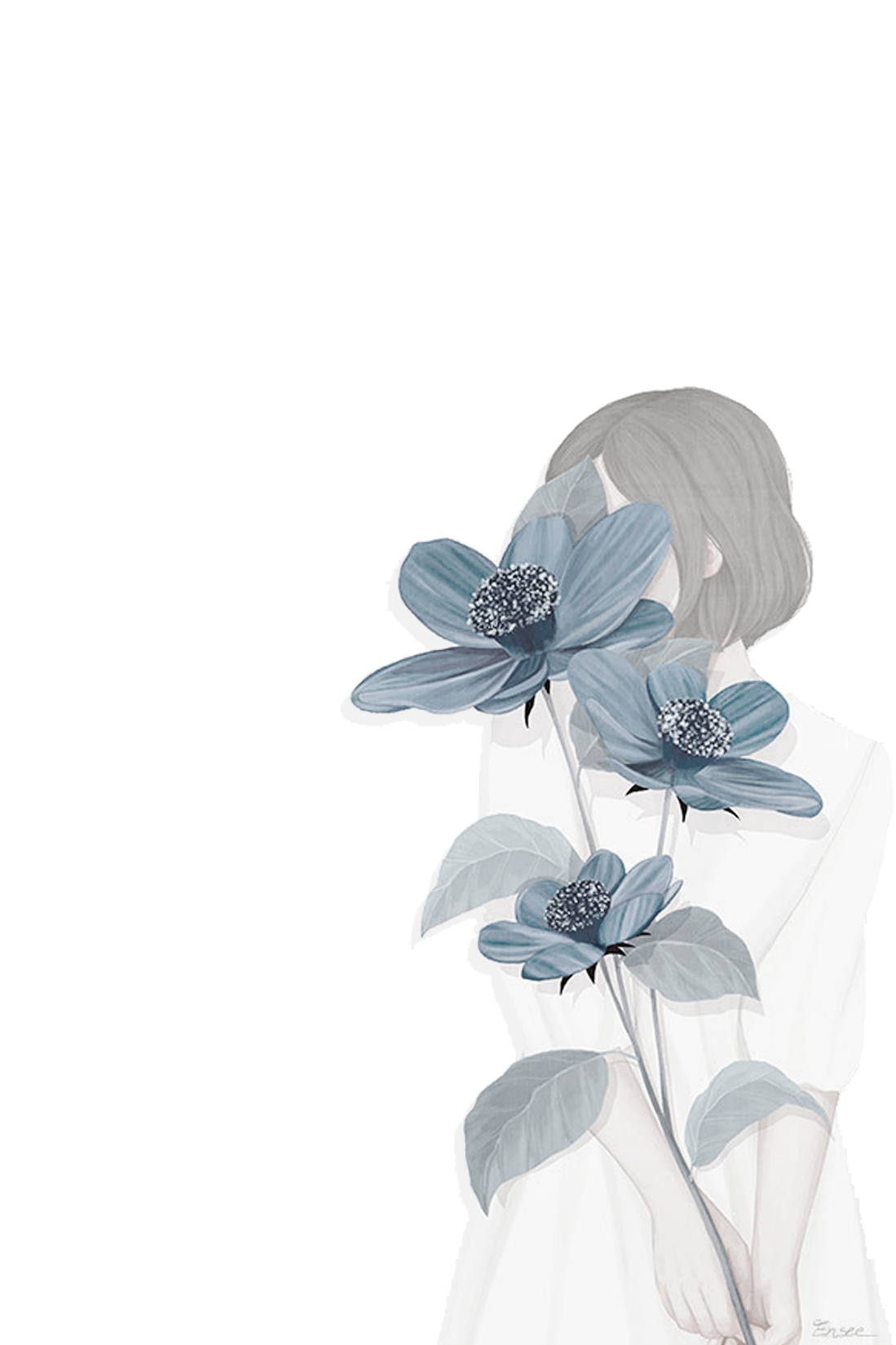